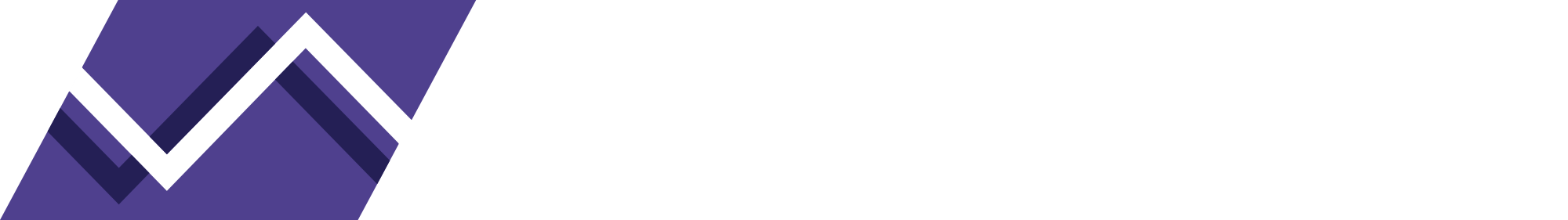 Aboriginal youth detention 

Workshop on Target 11: reduce the rate of Aboriginal youth detention by 30%
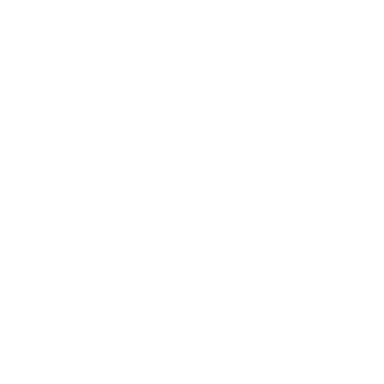 Trends in the rate of Aboriginal youth custody in NSW
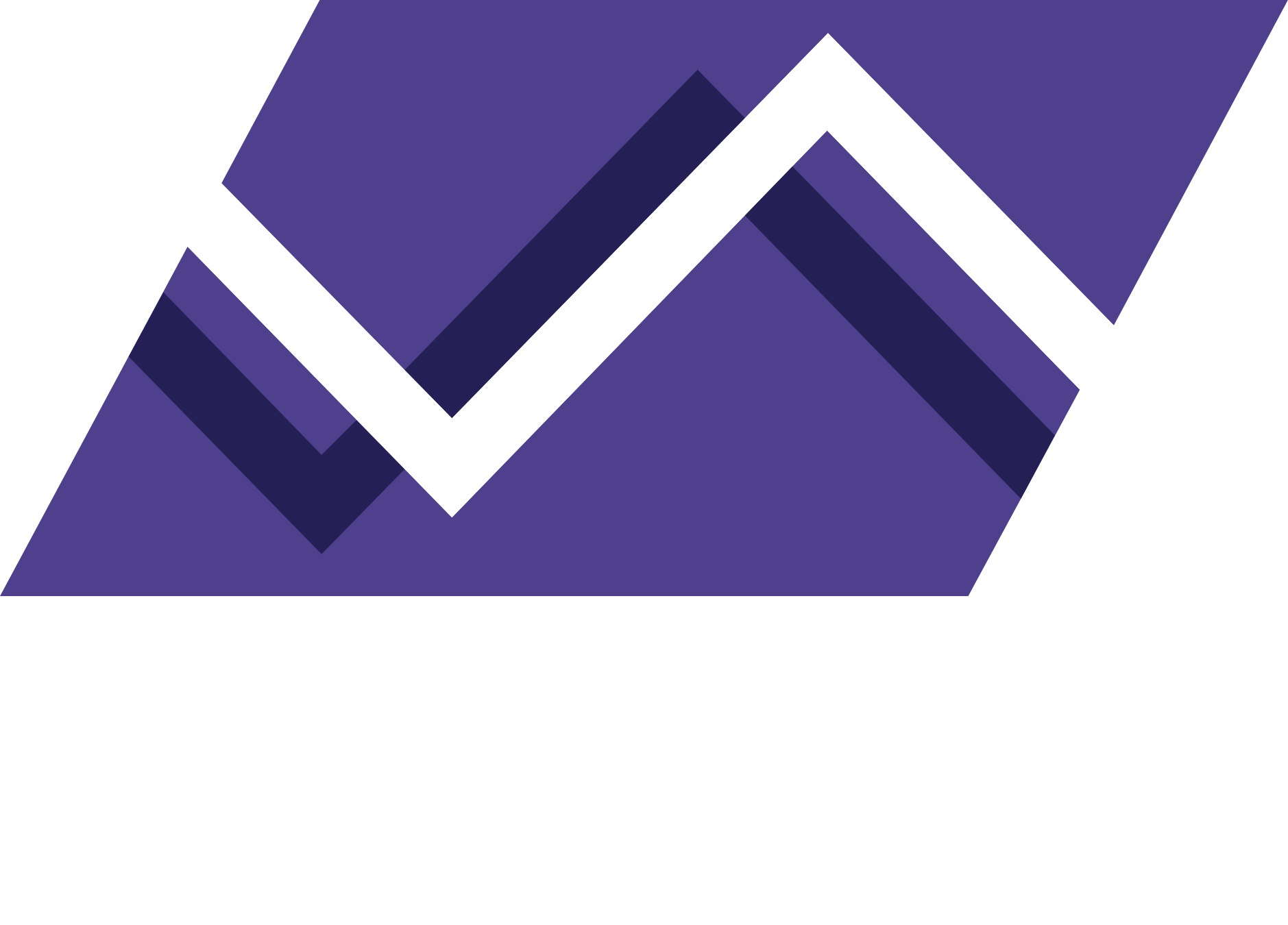 Rate of 10-17 year olds in custody on an average day
From 2010/11 to 2018/19

Aboriginal youth custody rate decreased by 38%

Non-Aboriginal rate decreased by 36%

In 2019/20 Aboriginal 10-17 year olds were 13 times more likely to be in youth custody
2
[Speaker Notes: Data source: Productivity Commission, Closing the Gap data. 
Reference: Australian Institute of Health and Welfare (AIHW) 2021, Youth justice in Australia, 2019-20, Cat. no. JUV 134, Canberra.
Workings: S:\Workgroup\Insights\Analysis\22 Target 11 Presentation\CTG Productivity commission 2010 to 2020  detention rate.xlsx
Excel file: S:\Workgroup\Insights\Analysis\22 Target 11 Presentation\charts\Custody]
Target 11 in the NSW context
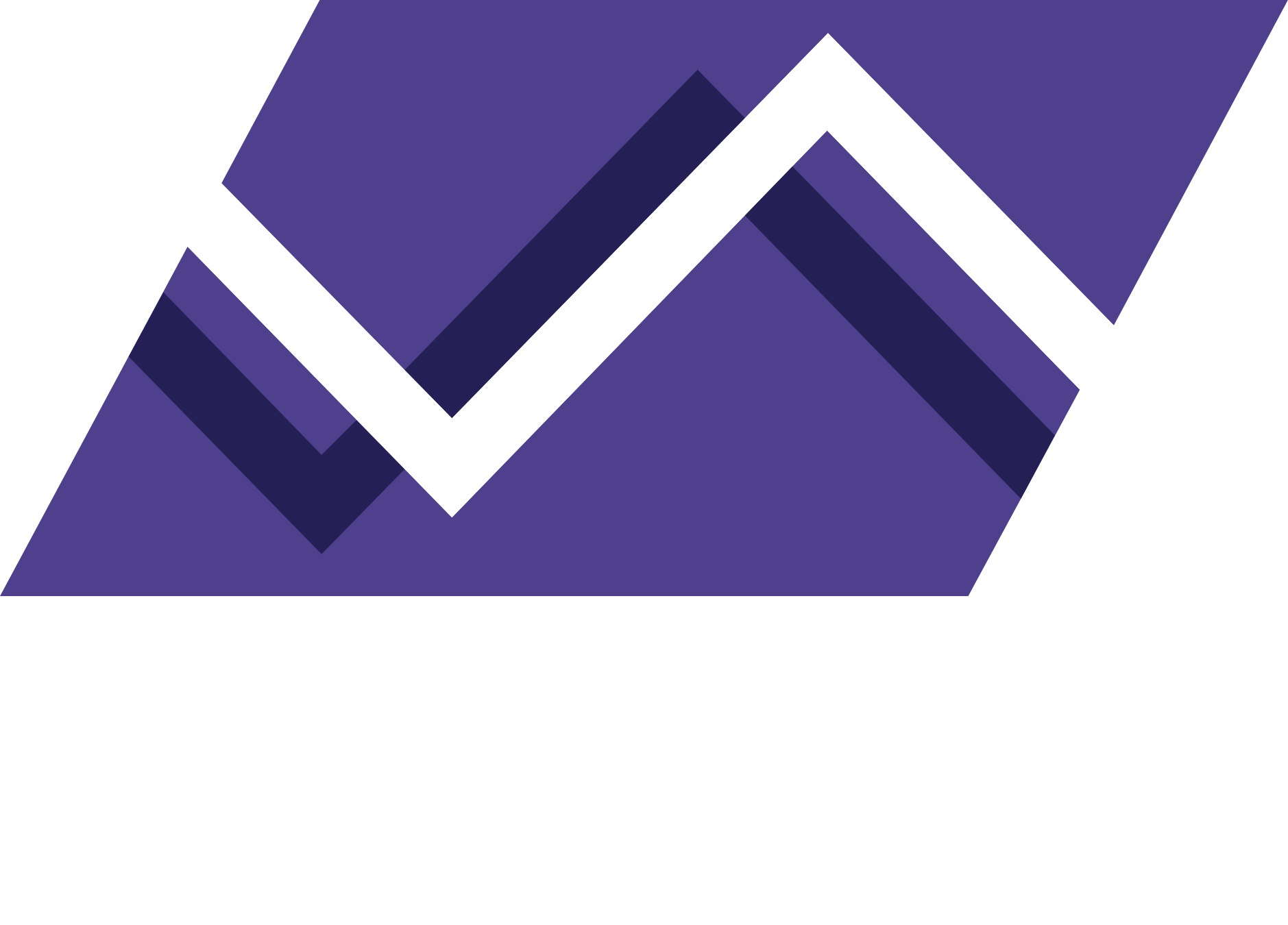 2019 NSW incarceration rate
Closing the Gap target
Actual rate (12 monthly average)
2019 NSW incarceration rate
Closing the Gap target
Actual number (12 monthly average)
3
[Speaker Notes: Data source: BOCSAR custody tables
Excel file: S:\Workgroup\Insights\Analysis\22 Target 11 Presentation\charts\Custody]
Aboriginal youth custody population
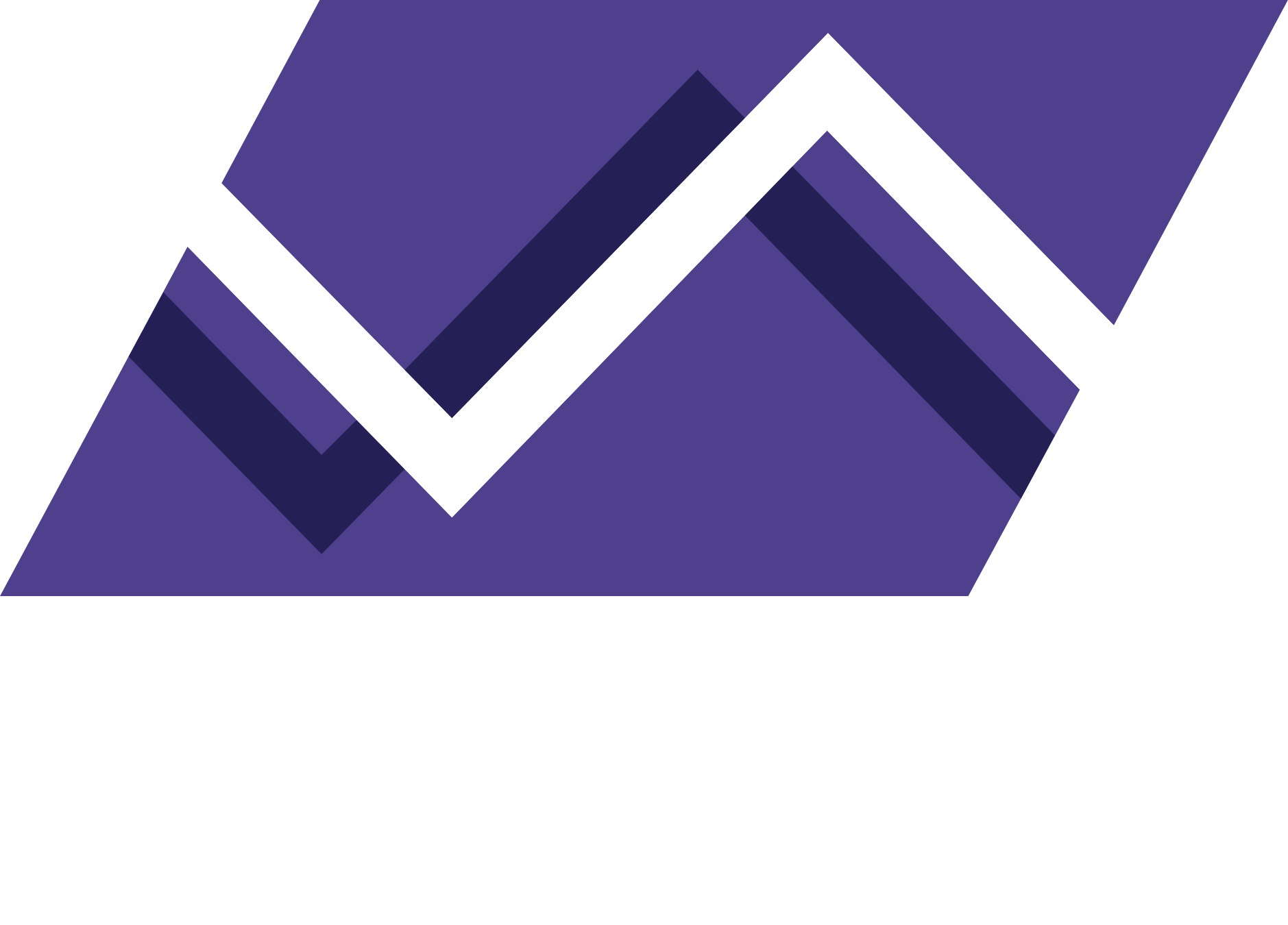 Dec
2015
Dec
2019
Change from Dec 2015 to Dec 2019:
Total population
Down 21% 
32 people
Remand
Down 22%
18 people
Sentenced
Down 20%
13 people
First COVID-19 restrictions
4
Aboriginal youth custody – by age & gender
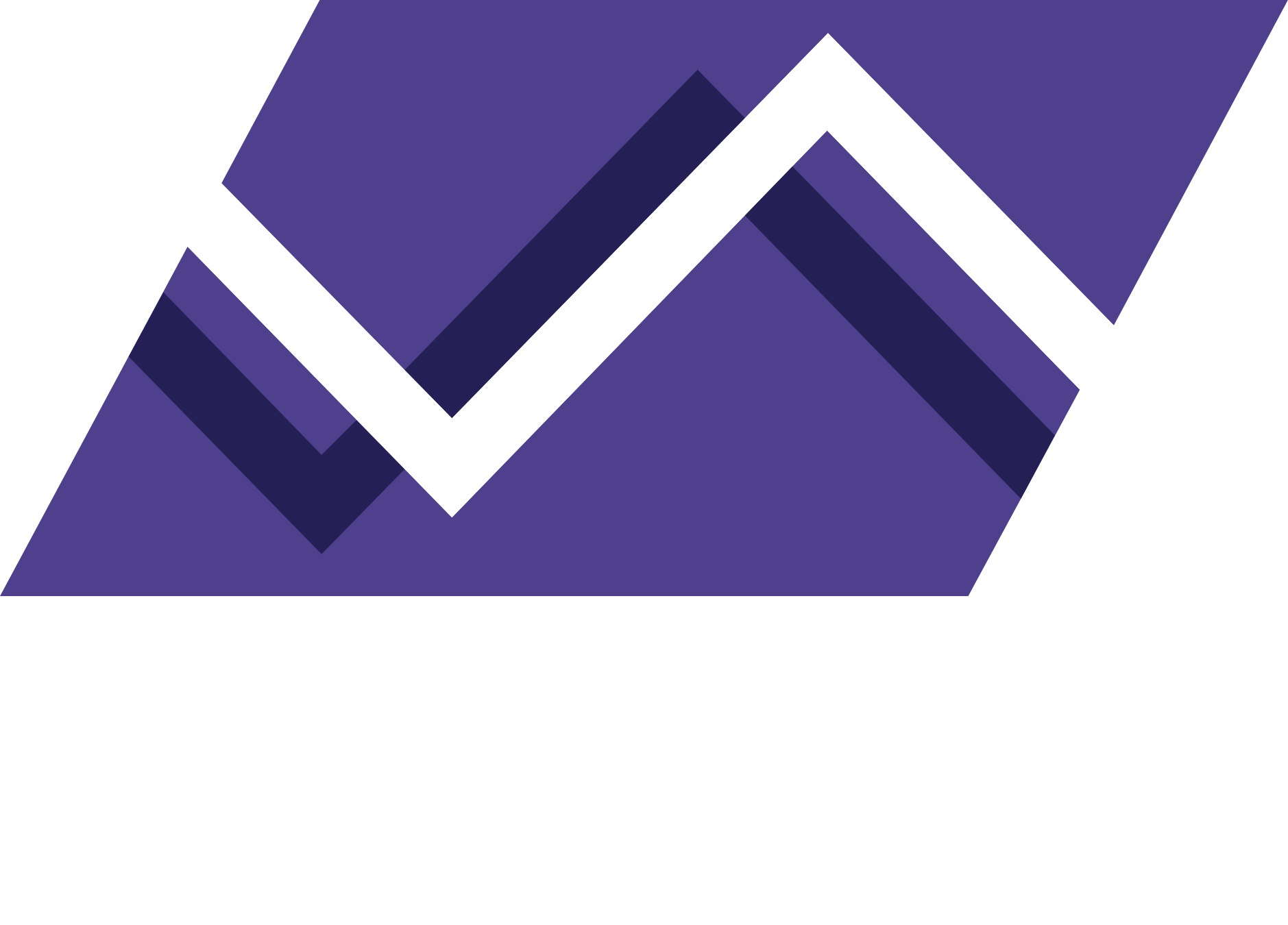 Aboriginal youth in custody: 12 monthly rolling average
COVID-19 Period
10% of Aboriginal young people in custody are female
5
% Change from December 2015 to December 2019
[Speaker Notes: Excel file: S:\Workgroup\Insights\Analysis\22 Target 11 Presentation\charts\Custody]
How long do Aboriginal young people spend in custody?
Custody RECEPTIONS by length of stay
Large increase in short term remand
In 2019 over half in custody for under 48hrs
2015 to 2019: custody episodes under 48 hours increased 33% (up 204 episodes). 
Contrasts with a drop in custodial episodes over 48 hours. 
The largest drop was in 2-3 month episodes (down 36%) and 3-6 month episodes (down 37%).  

Short term remand affects individuals but has little affect on custody volume …
Custody POPULATION by length of stay
Drop in custody due to fewer young people in custody for a long time

The increase in short term remand has little impact on the custody population, due to the brevity of those episodes. 
The reduction in the custodial pop is from fewer young people spending :
3-6 months on remand (down 15)
or more than 6 months (down 10)
n=159
n=123
6
Summary: key trends
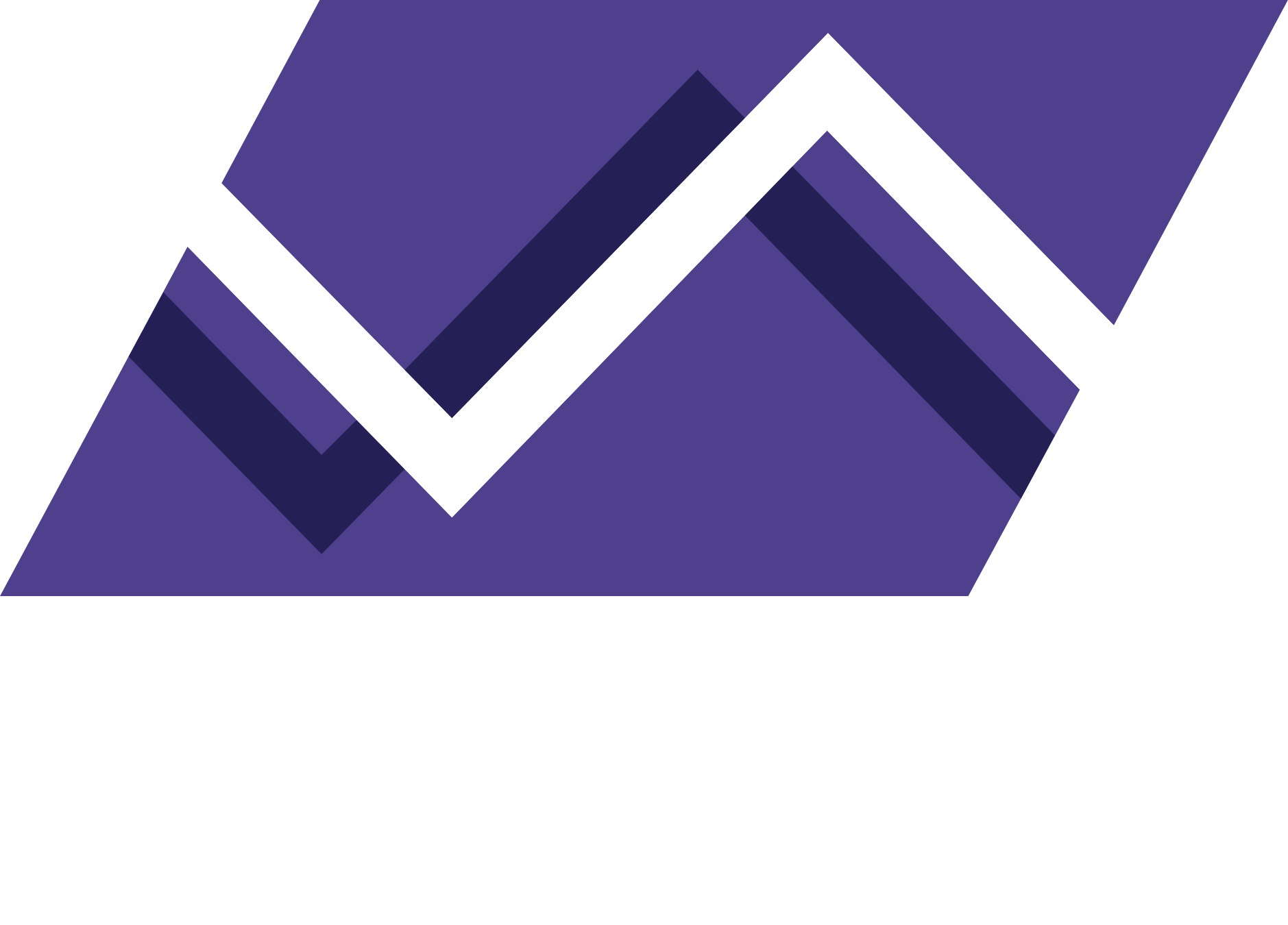 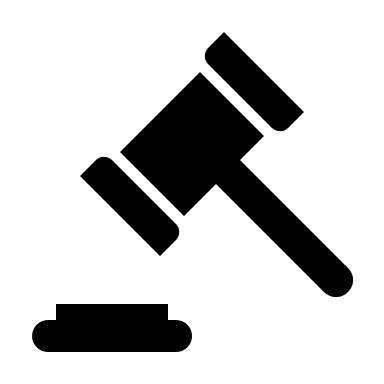 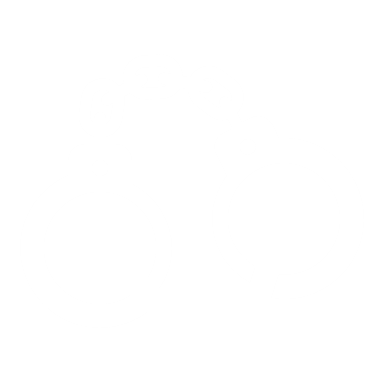 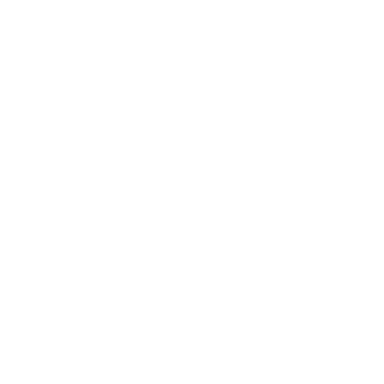 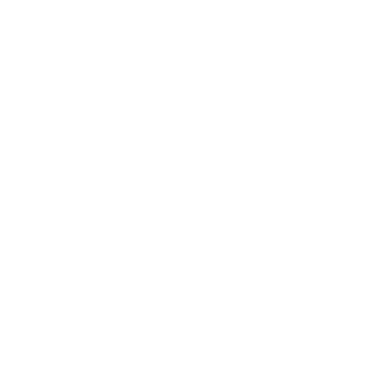 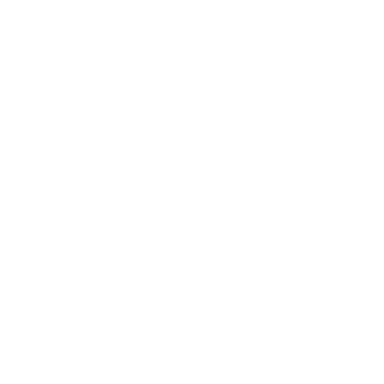 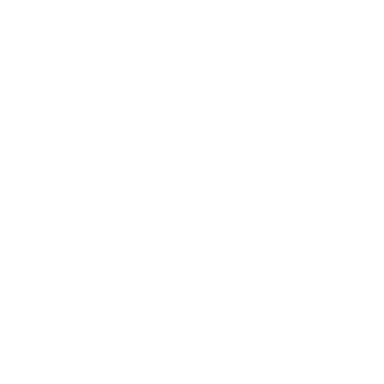 Bail & 
Remand
Custody population decreasing
Sentencing
Reoffending
Legal 
actions
The number of Court bail refusals rose by 40% 

Bail refusal rates also rose by 22% for Police and 11% for courts

The volume of bail breaches established in court rose but the revocation rate fell
Violent offences made up 75% of the increase in sentenced custody & 66% of the increase in remand (in 5 years)

Justice procedure offences made up 27% of the growth in sentenced custody
Total pop down 21% 
32 fewer Aboriginal young people in 2019 v 2015

Decline from remand AND sentenced custody

Decrease in long custody episodes 

Increase in short term remand episodes
Total population up 61% in 10 years 

Remand is growing faster than sentenced custody: up 143% in 10 years
Some evidence of systemic bias

Multiple and frequent contacts with the system from a young age compounded by socio economic factors

Almost half of Aboriginal offenders reoffend within 6 months of release
Proven appearances rose 10% in 5 years, leading to more prison sentences 

Violent offending made up 27% of the increase in court volume and had relatively high imprisonment rates
7
Police proceedings against Aboriginal young people
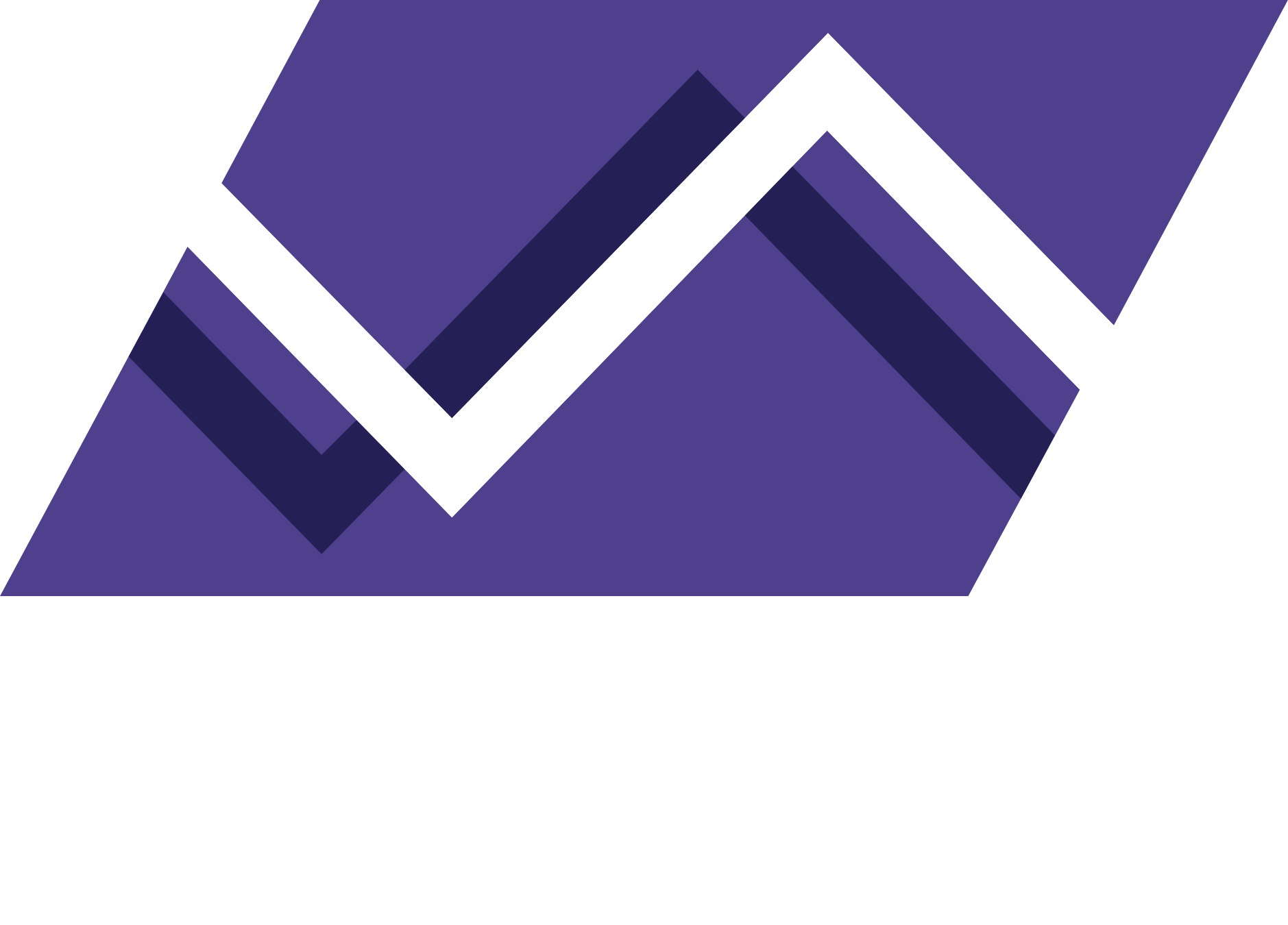 Aboriginal young people proceeded to court
Change from 2015 to 2019
Proportion to court
Stable at 68%
Total volume to court
Court proceedings declined by 10% (down 369)
Court diversion for Aboriginal young people
Proportion diverted
Stable at 32%
Warnings*
Up 3% (Up 12)
Cautions
Down 11% (down 124)
YJCs
Down by 9% (down 19)
8
* Excludes warnings issued for fare evasion
[Speaker Notes: Notes: On average 30% of warnings issued to Aboriginal U18 POIs were for Fare Evasion, compared to 67% for all young POIs
Reference: POIs quarterly
Excel file: S:\Workgroup\Insights\Analysis\22 Target 11 Presentation\charts\Courts]
Court legal action by offence type
Police proceedings against Aboriginal young people to Court: 2015 vs 2019 by offence*
Large drop in legal action for property offences 
  
Between 2015 to 2019 court legal action trends showed:
 
Property offences charges fell: 
Break and enter fell 27% 
Theft fell 17%	

Violent offence charges were mixed: 
Intimidation/stalking increased 48%
DV assault fell 19% 
Non-DV assault stable
-148 (17%)
-185 (27%)
90 (48%)
-101 (30%)
28 (21%)
-31 (19%)
-37 (43%)
<#>
*Offences with more than 50 court legal actions in a year
Summary: key trends
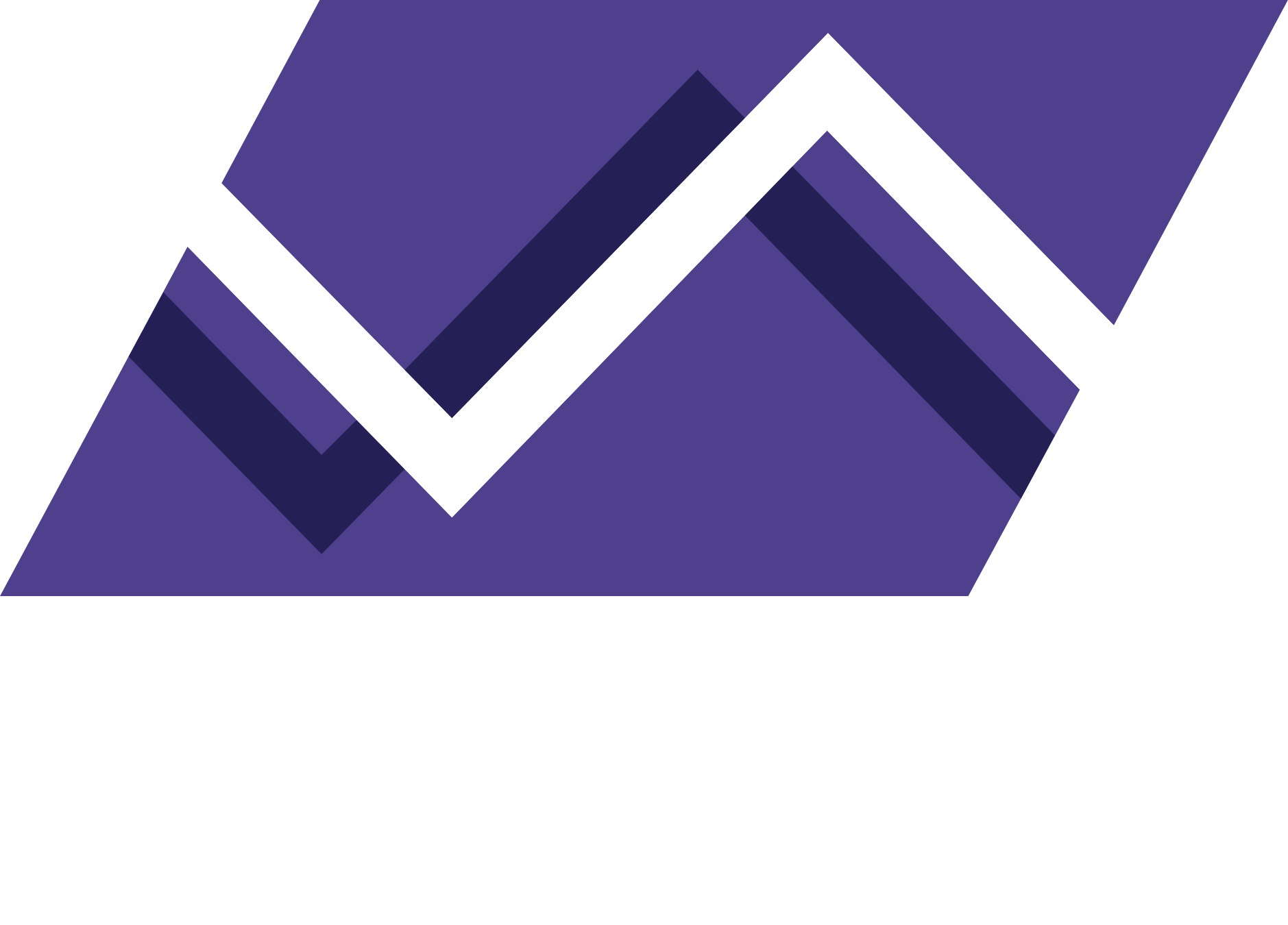 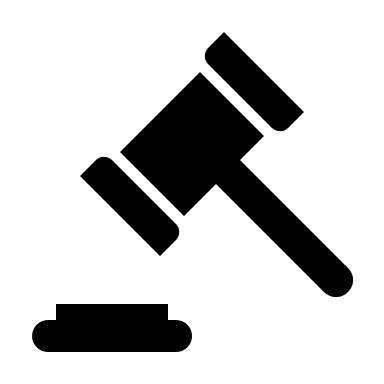 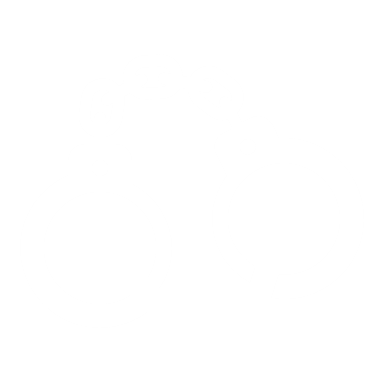 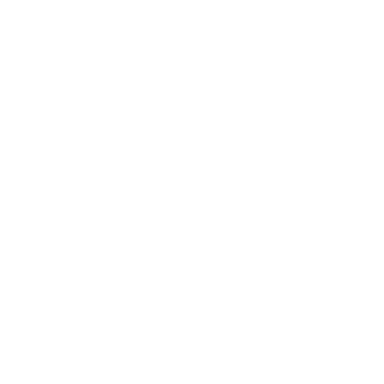 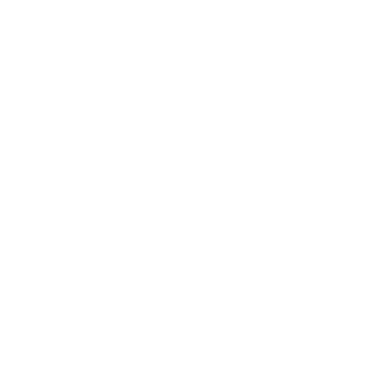 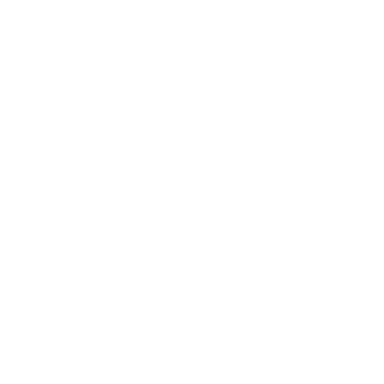 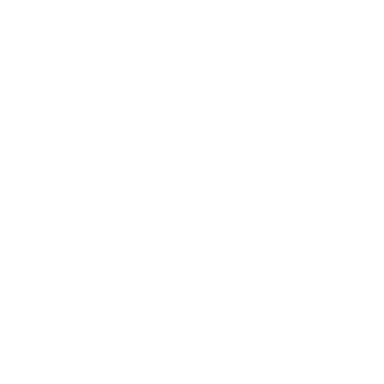 Bail & 
Remand
Custody population decreasing
Sentencing
Reoffending
Legal 
actions
Court actions down 10% 369 fewer Aboriginal yp in 2019 v 2015

Decline in property offence charges

Consistent split between diversion/ court

Increased court actions for intimidation/stalking & breach AVO
Total pop down 21% 
32 fewer Aboriginal young people in 2019 v 2015

Decline from remand AND sentenced custody

Decrease in long custody episodes 

Increase in short term remand episodes
Total population up 61% in 10 years 

Remand is growing faster than sentenced custody: up 143% in 10 years
10
Bail refusal volumes and rates
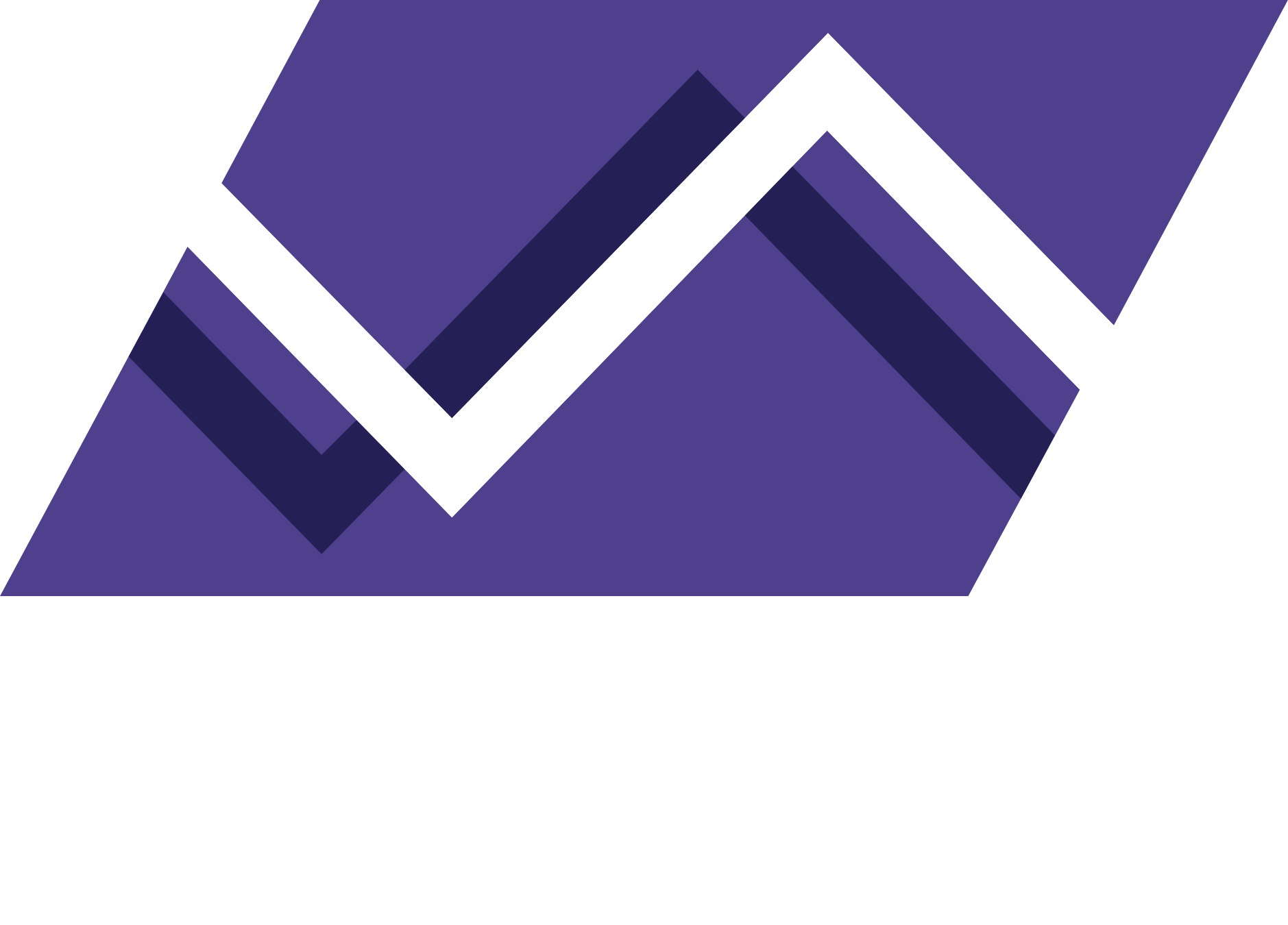 COVID
23% INCREASE
Police bail refusal
Bail refusal rate
11
[Speaker Notes: Reference: BAIL_202112_new_structure_month.xlsx Table 2d
Excel file: S:\Workgroup\Insights\Analysis\22 Target 11 Presentation\Charts\Bail]
Bail refusal volumes and rates
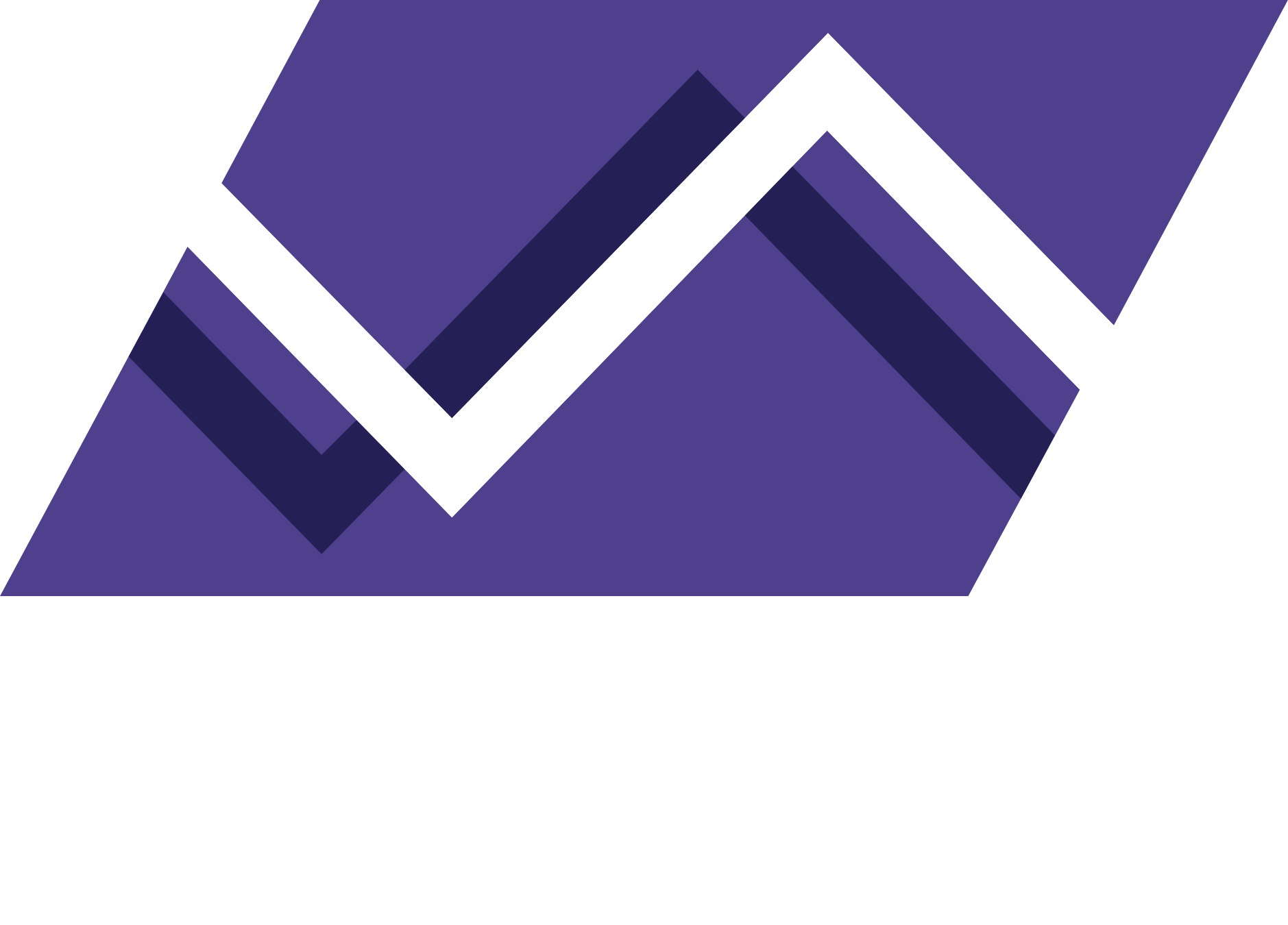 Change
between 2015-2019
Held in police / court cell or short term remand
COVID
23% INCREASE
Police bail refused, court bail granted
Up 39% (183)
Police bail refusal
Down 8% (50)
Court bail refused
Court bail refusal
COVID
Police bail granted / dispensed with
Down 19% (402)
Bail decision agreement
Bail decisions
Bail refusal rate
Volume and proportion of police bail refusals increase 
  
From 2015 to 2019, police bail refusals increased by 13%, and court bail following police bail refusal increased by 39%  
The police bail refusal rate increased 23% while the court bail refusal rate remained stable. 
This means for every 100 court legal actions, 8 additional young persons are held on in police / court cell or short term remand
COVID
12
[Speaker Notes: Reference: BAIL_202112_new_structure_month.xlsx Table 2d
Excel file: S:\Workgroup\Insights\Analysis\22 Target 11 Presentation\Charts\Bail]
Bail breach and revocation
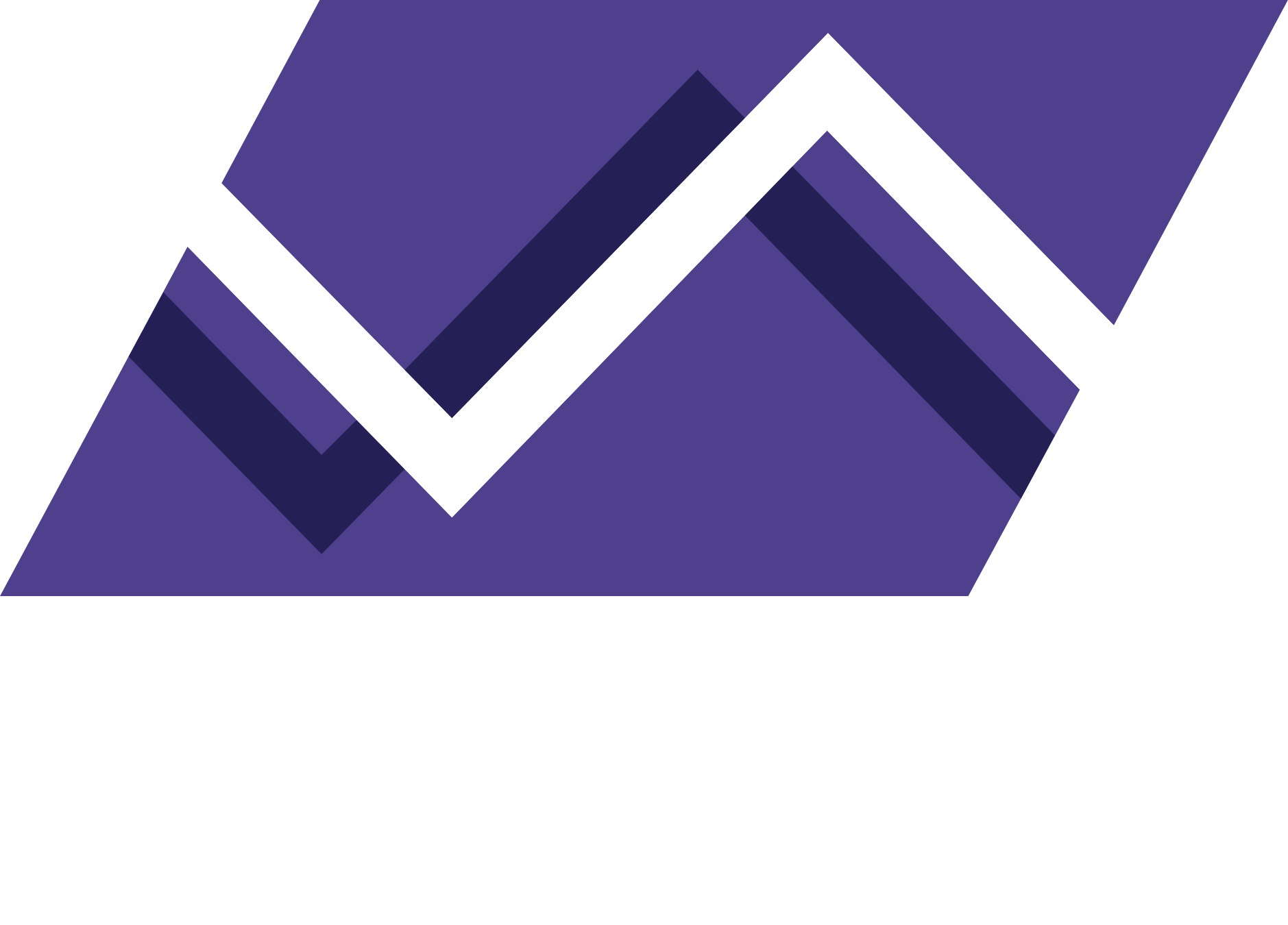 Bail breach established and revocation
Increase in court established breaches; decreased revocation rate

Total breaches of bail increased by 24%

Revocations decreased by 24%. This was driven by a 32% decrease in revocations for technical breaches

Curfew breaches are the most common. These have a 26% revocation rate
COVID
Bail breaches 
Down 38%
24%
Bail breaches 
up 24%
Bail revocations
Down 24%
Bail revocations by breach type
Most common types of bail breaches (2019)
40%
35%
COVID
30%
25%
20%
15%
10%
5%
13
0
0%
[Speaker Notes: Notes:
Reference: BAIL_202112_new_structure_month.xlsx Table 6e
Excel file: S:\Workgroup\Insights\Analysis\22 Target 11 Presentation\Charts\Bail]
Summary: key trends
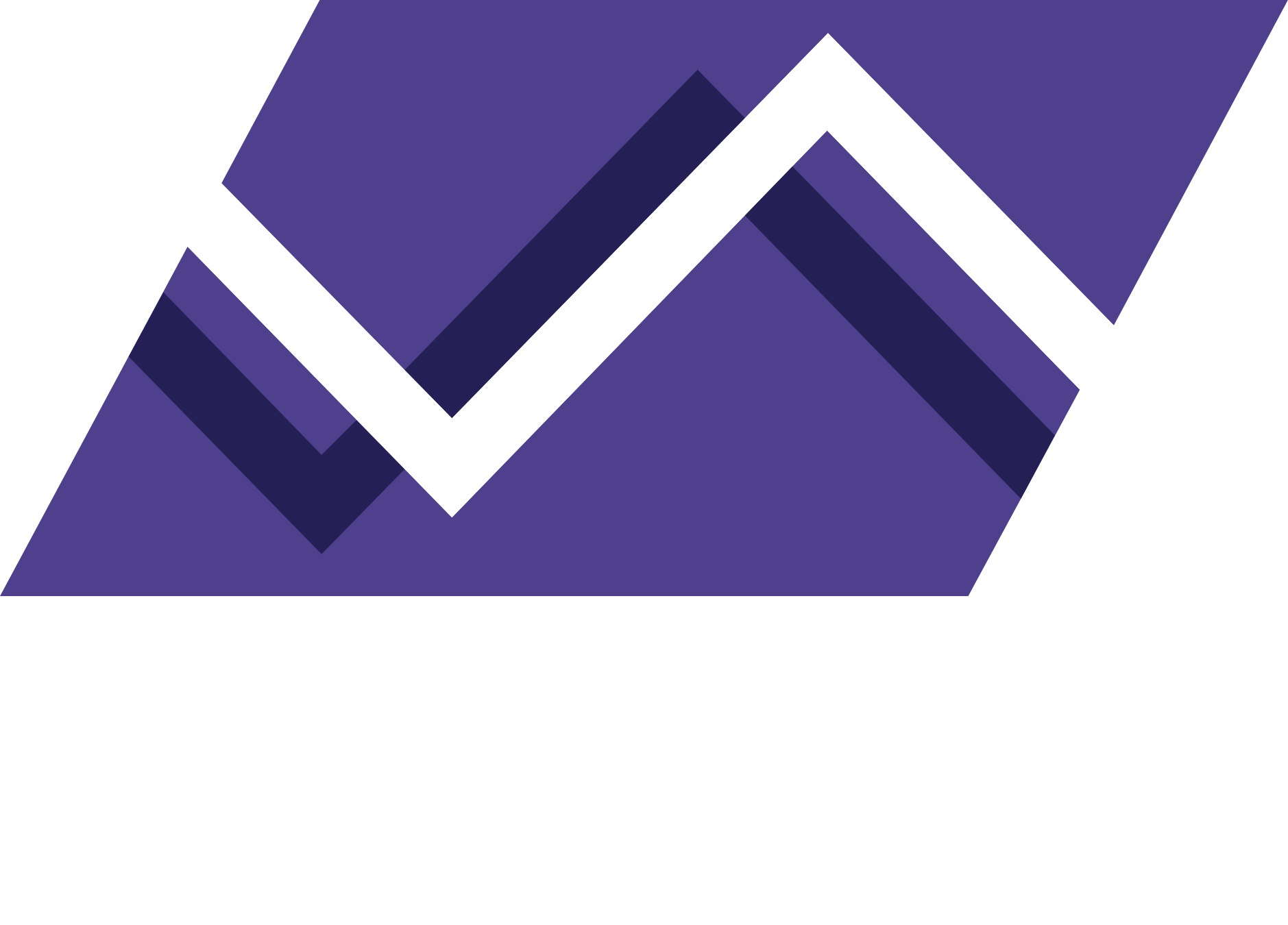 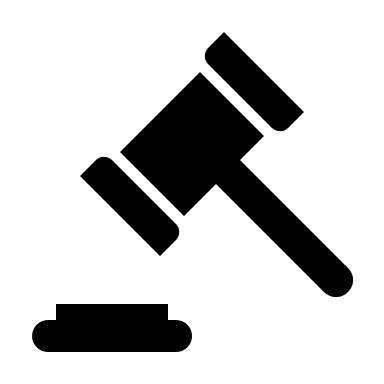 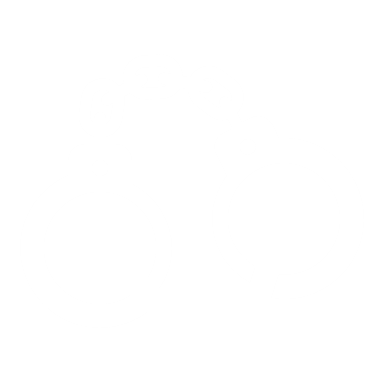 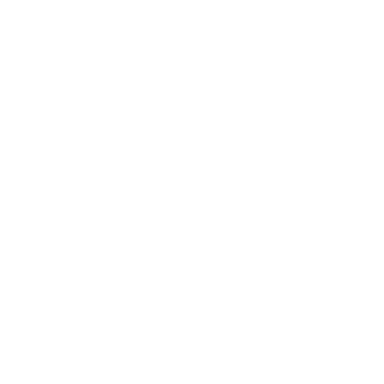 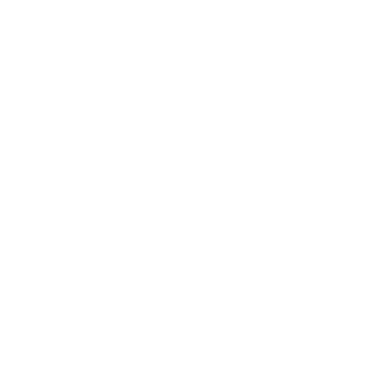 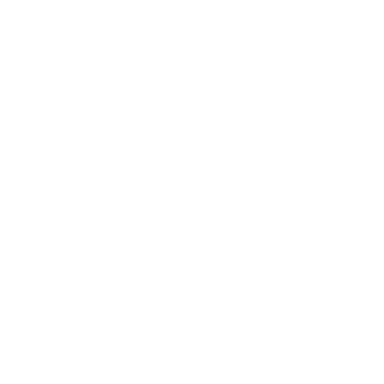 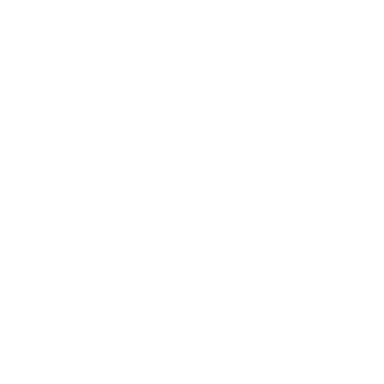 Bail & 
Remand
Custody population decreasing
Sentencing
Reoffending
Legal 
actions
Court actions down 10% 369 fewer Aboriginal yp in 2019 v 2015

Decline in property offence charges

Consistent split between diversion/ court

Increased court actions for intimidation/stalking & breach AVO
Police bail refusal rate rose 23%
Court bail refusal rate remained stable

Police actions for breach bail rose 24%
Court bail revocation fell.

Divergent trends in police/ court bail & bail breach decisions caused increase in short term remand
Total pop down 21% 
32 fewer Aboriginal young people in 2019 v 2015

Decline from remand AND sentenced custody

Decrease in long custody episodes 

Increase in short term remand episodes
14
Court appearances by Aboriginal young people
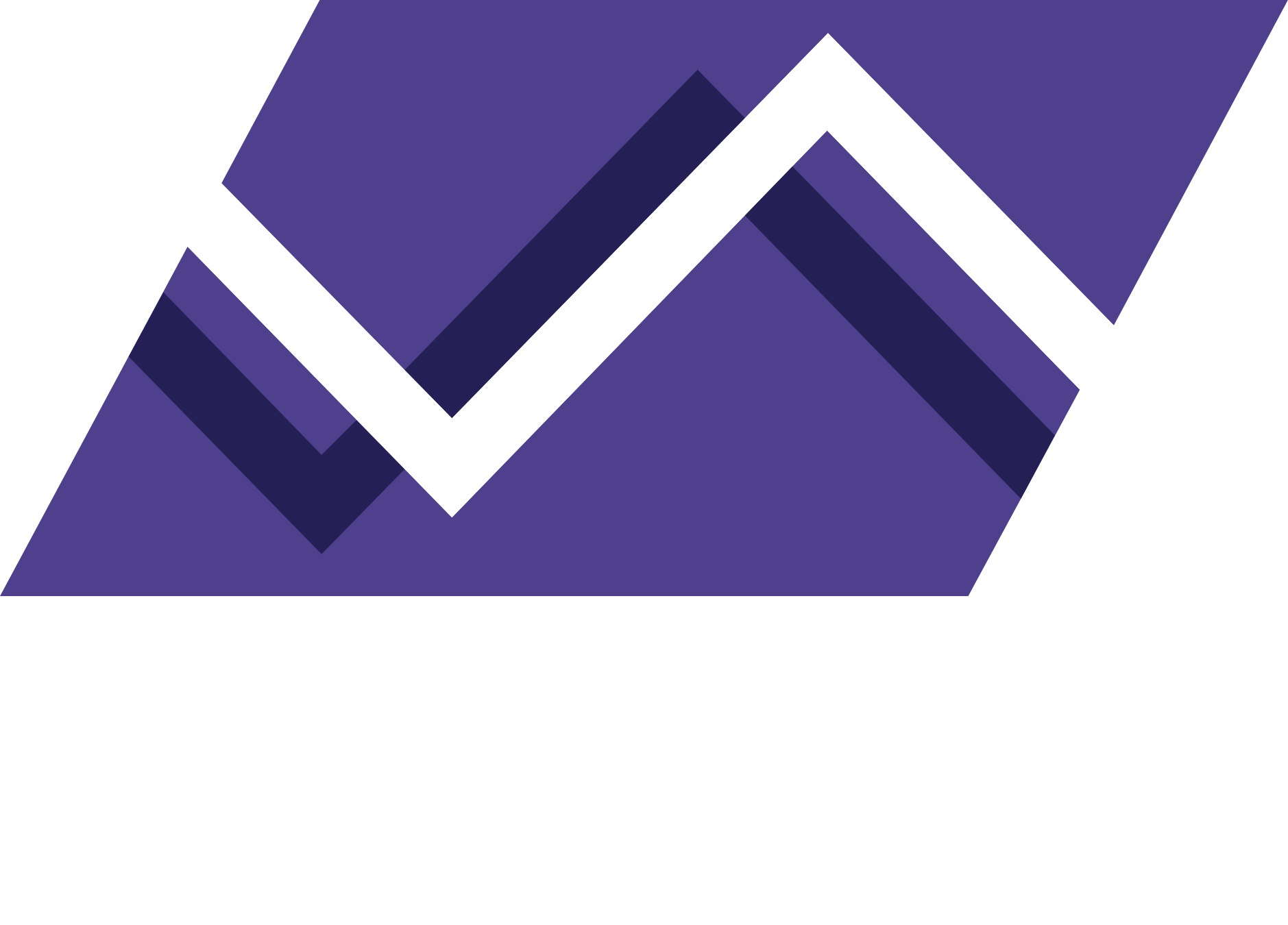 Aboriginal young people finalised in court
Aboriginal young people proceeded to court
Total volume to court
Court proceedings declined by 10% (down 369)
19% DECREASE
Reduction in Police charges consistent with reduction in court appearances
Court reduction even larger due to charge grouping
15
Offence types in court & custody sentences
Violent
Non-violent
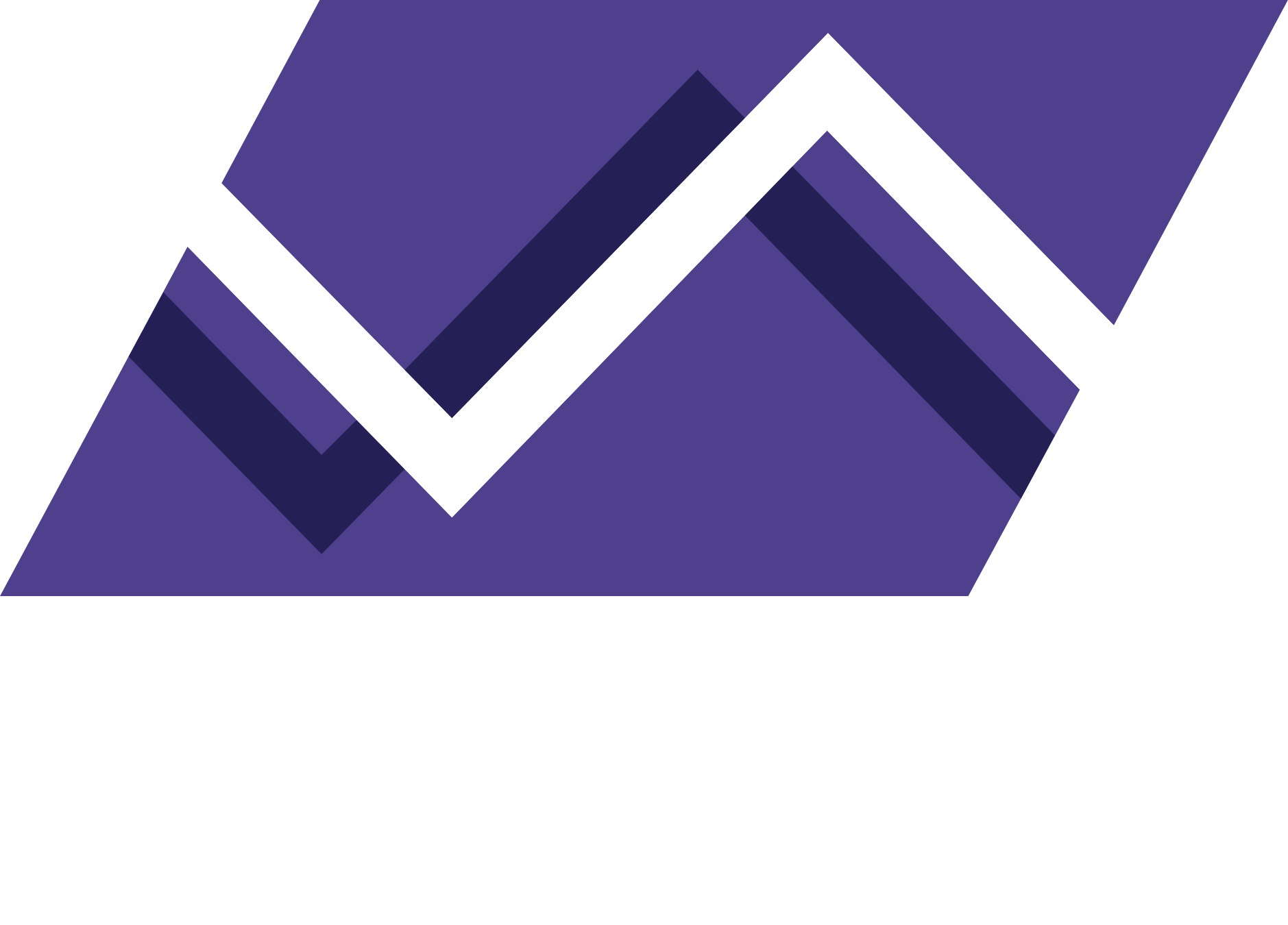 Proven appearances by penalty, with % that result in custody for each offence, 2019
Property crime dropping faster than violence 

Largest falls from 2015 to 2019: 
Break and enter, theft and robbery 
These account for 41% of decline

Violent offences
22% of all appearances 
but only 10% of the decline
Non-DV Assault
Change in volume of proven appearances 2015 to 2019 (8 largest declines)
16
[Speaker Notes: Total custody volumes for reference (bottom right). 
Reference: Person Cube 202111, Principal Offence Cube 202111
Excel file: S:\Workgroup\Insights\Analysis\22 Target 11 Presentation\charts\Courts]
Aboriginal young people sentenced to custody
Violent
Non-violent
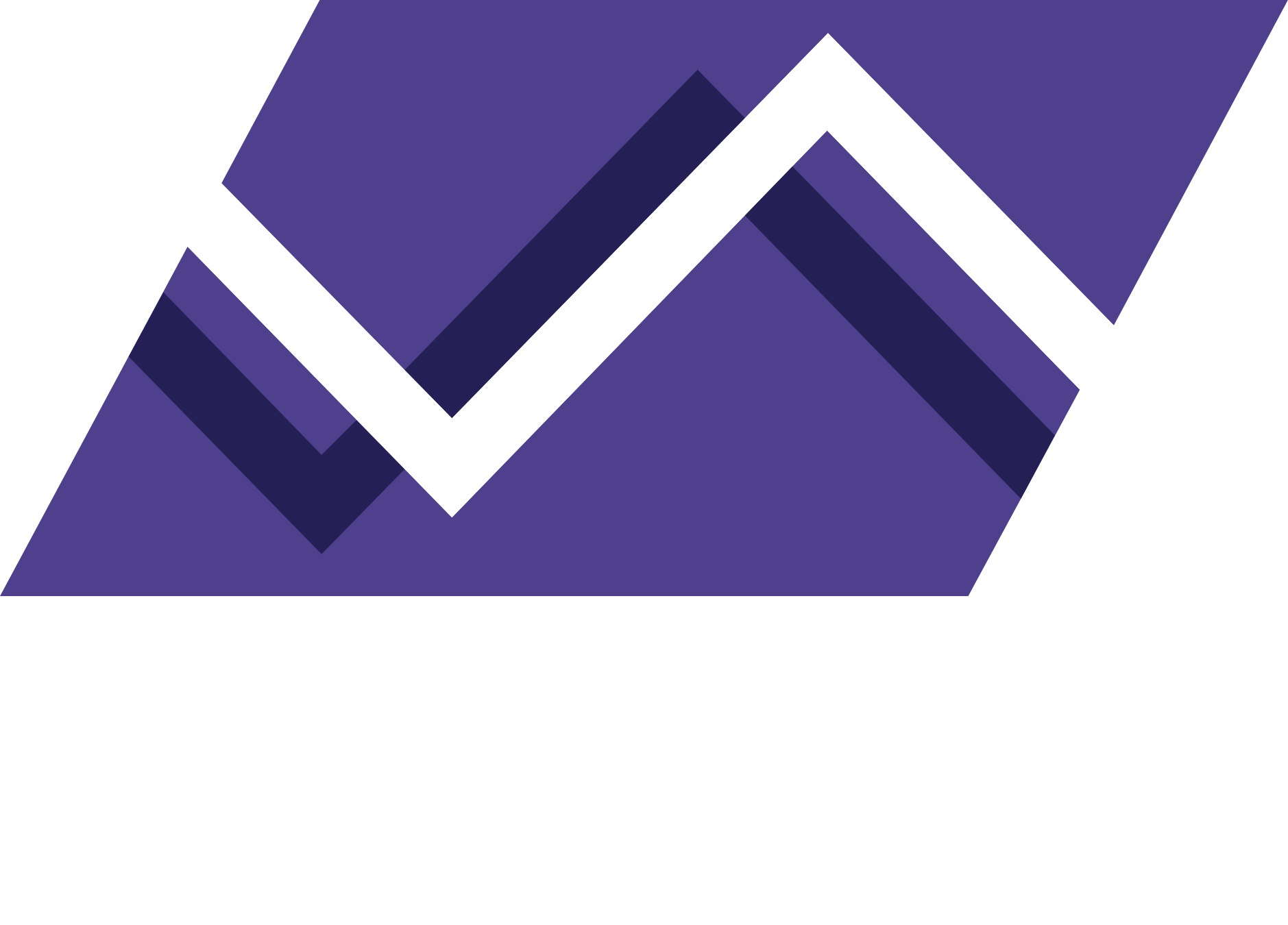 Custodial sentences
Number sentenced to custody decreased

Custodial sentences decreased 47% between 2015 and 2019. 

Break and enter offences contributed to 31% of the decline followed by breach of community orders (24%)

The decline in custodial orders is due to both:
drop in finalisation volumes and 
drop in rates of custodial sentences
COVID
47% DECREASE
Change in % custodial orders 2015 vs 2019 
(6 largest declines)
Breach of suspended sentence
Robbery
Break & enter
Breach of community order
17
Non-DV Assault
2015
2019
Theft
[Speaker Notes: Notes:
Reference: Person Cube 202111, Principal Offence Cube 202111
Excel file: S:\Workgroup\Insights\Analysis\22 Target 11 Presentation\charts\Courts]
Aboriginal youth custody – offence types
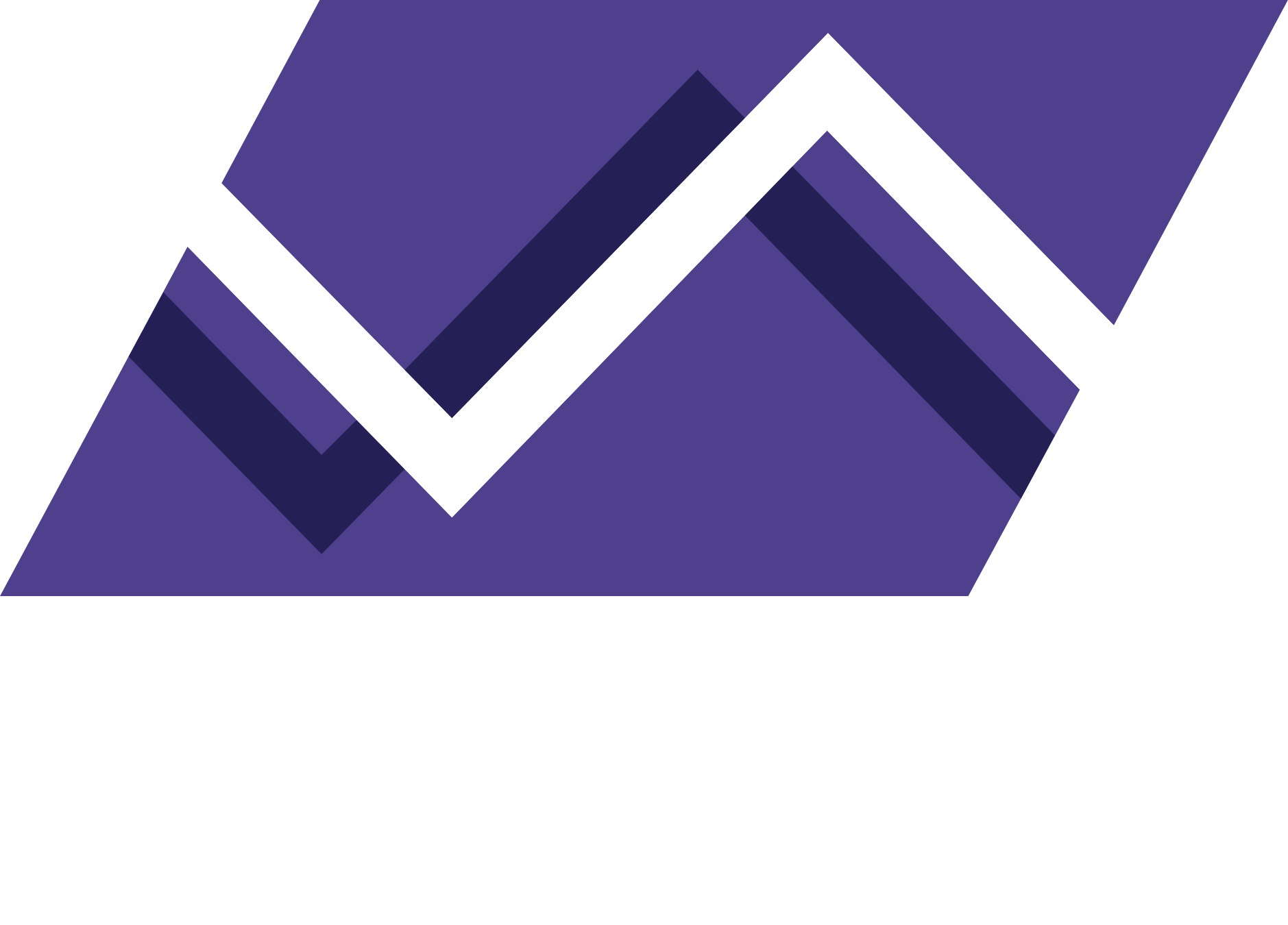 Offence types in custody - 12 month rolling average
COVID-19 Period
18
[Speaker Notes: Notes: violent offences against the person = ANZSOC divisions 1, 2, 4, 5 (Includes: homicide, acts intended to cause injury, dangerous/negligent acts, and abduction)
Justice Procedure Offences = breach of custodial order, breach of community order, breach of violence order, offences against justice procedures

Excel file: S:\Workgroup\Insights\Analysis\22 Target 11 Presentation\charts\Custody]
Summary: key trends
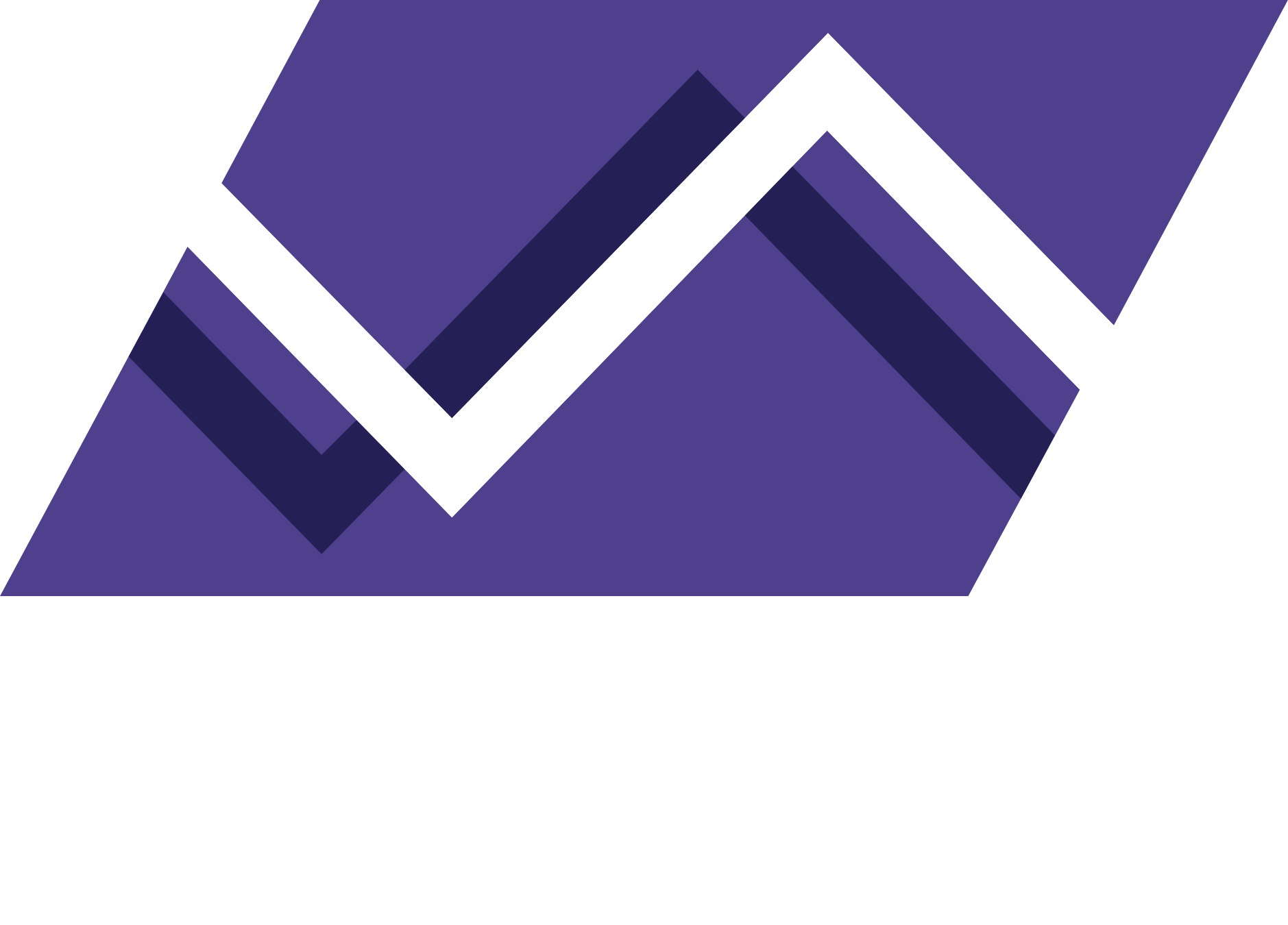 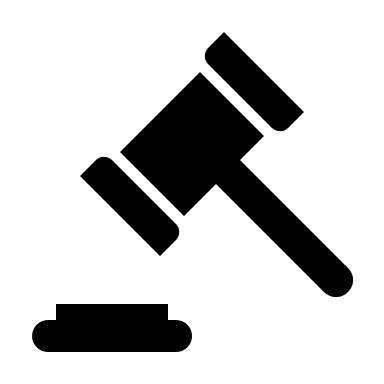 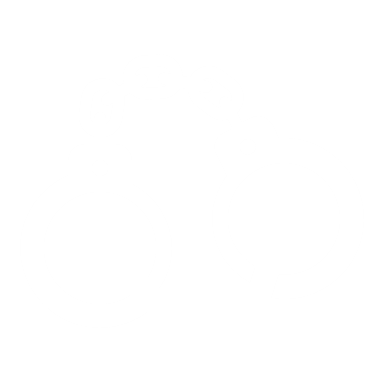 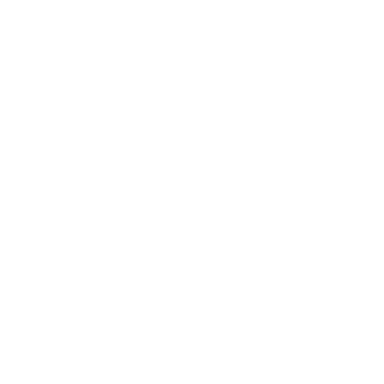 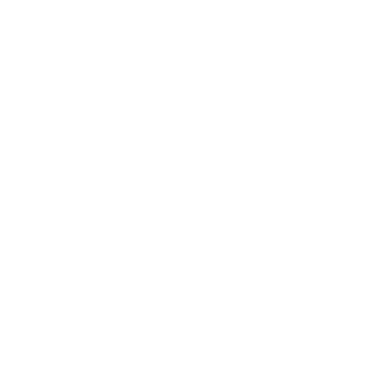 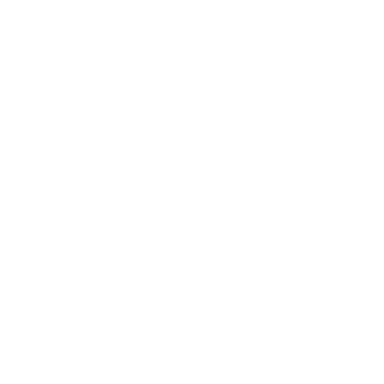 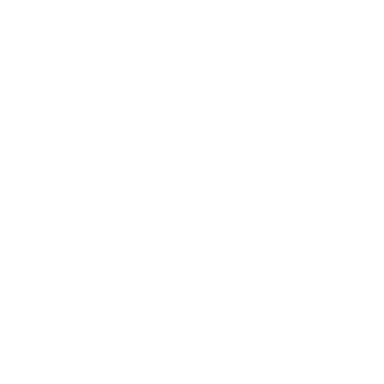 Bail & 
Remand
Custody population decreasing
Sentencing
Reoffending
Legal 
actions
Large drop in custodial orders for break and enter and breach of community orders

In 2019, only 36% of young people on remand at finalisation received a custodial order
Court actions down 10% 369 fewer Aboriginal yp in 2019 v 2015

Decline in property offence charges

Consistent split between diversion/ court

Increased court actions for intimidation/stalking & breach AVO
Police bail refusal rate rose 23%
Court bail refusal rate remained stable

Police actions for breach bail rose 24%
Court bail revocation fell.

Divergent trends in police/ court bail & bail breach decisions caused increase in short term remand
Total pop down 21% 
32 fewer Aboriginal young people in 2019 v 2015

Decline from remand AND sentenced custody

Decrease in long custody episodes 

Increase in short term remand episodes
19
Re-offending rates for Aboriginal young people
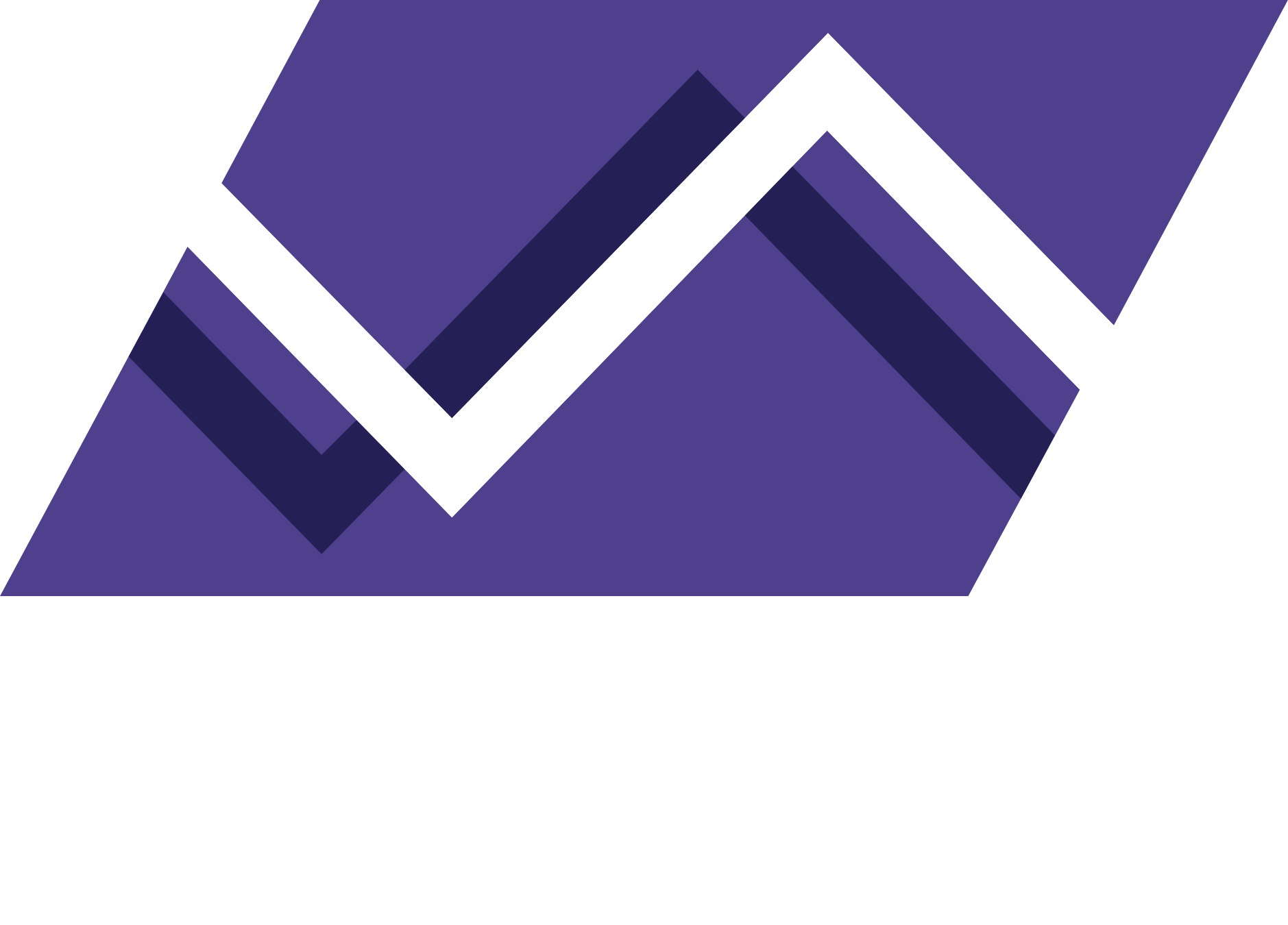 Reoffending among Aboriginal young people existing custody
Reoffending rate after release are high but the number reoffending is declining

74% of Aboriginal youth released from custody in 2019 reoffended in the next 12 months.
COVID
Reoffending among Aboriginal young people guilty in court or dealt with by YJC
General reoffending rates are slightly lower

46% of Aboriginal young people who were found guilty in court or received a YJC in 2019 reoffended in the next 12 months.
COVID
20
[Speaker Notes: Notes: Reoffending is any new offence that takes place within 12 months of the reference date, and is proven in court or dealt with by YJC within 15 months of the reference date.
Data source: JuvenileReoffending30SEP2021.xlsx
Excel file: S:\Workgroup\Insights\Analysis\22 Target 11 Presentation\Charts\Reoffending]
Summary: key trends
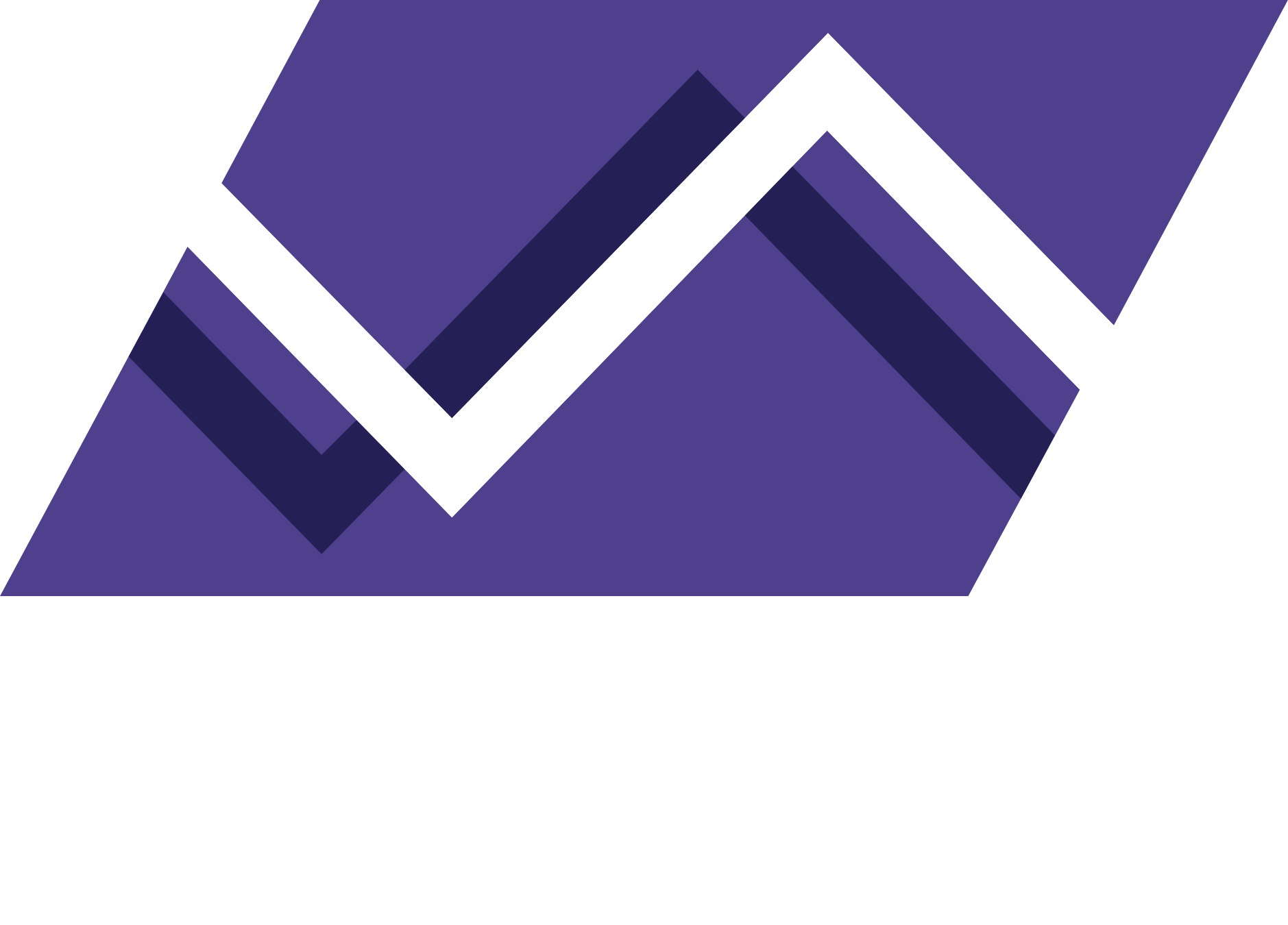 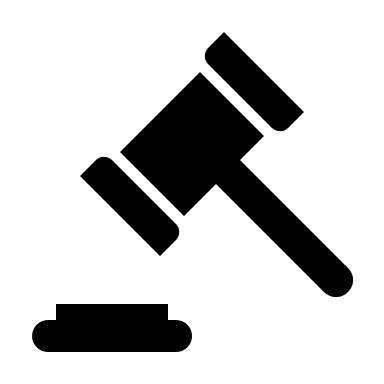 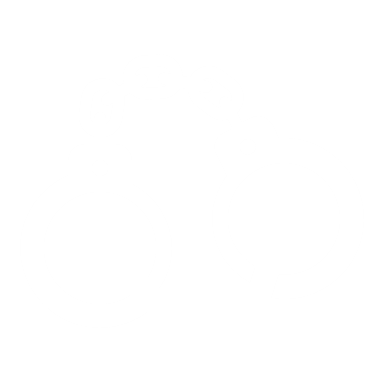 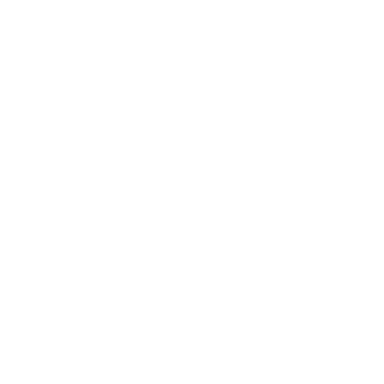 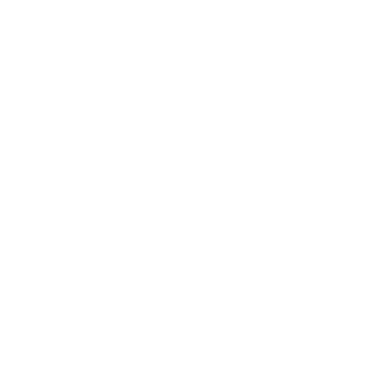 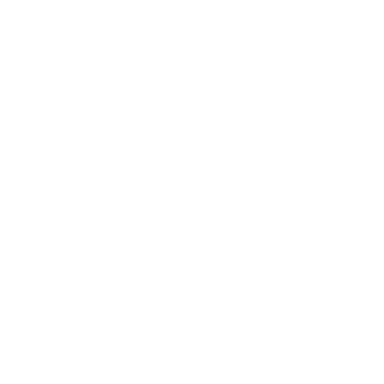 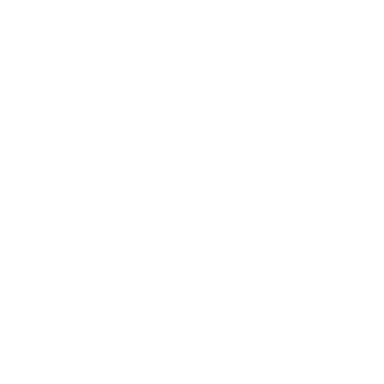 Bail & 
Remand
Custody population decreasing
Sentencing
Reoffending
Legal 
actions
Large drop in custodial orders for break and enter and breach of community orders

In 2019, only 36% of young people on remand at finalisation received a custodial order
Almost three-quarter of young Aboriginal offenders exiting custody reoffend within 12 months of release

However, total number of reoffenders are declining over time becaause of the drop in the total cohort
Court actions down 10% 369 fewer Aboriginal yp in 2019 v 2015

Decline in property offence charges

Consistent split between diversion/ court

Increased court actions for intimidation/stalking & breach AVO
Police bail refusal rate rose 23%
Court bail refusal rate remained stable

Police actions for breach bail rose 24%
Court bail revocation fell.

Divergent trends in police/ court bail & bail breach decisions caused increase in short term remand
Total pop down 41% 
32 fewer Aboriginal young people in 2019 v 2015

Decline from remand AND sentenced custody

Decrease in long custody episodes 

Increase in short term remand episodes
21
Sentencing options for Aboriginal young people
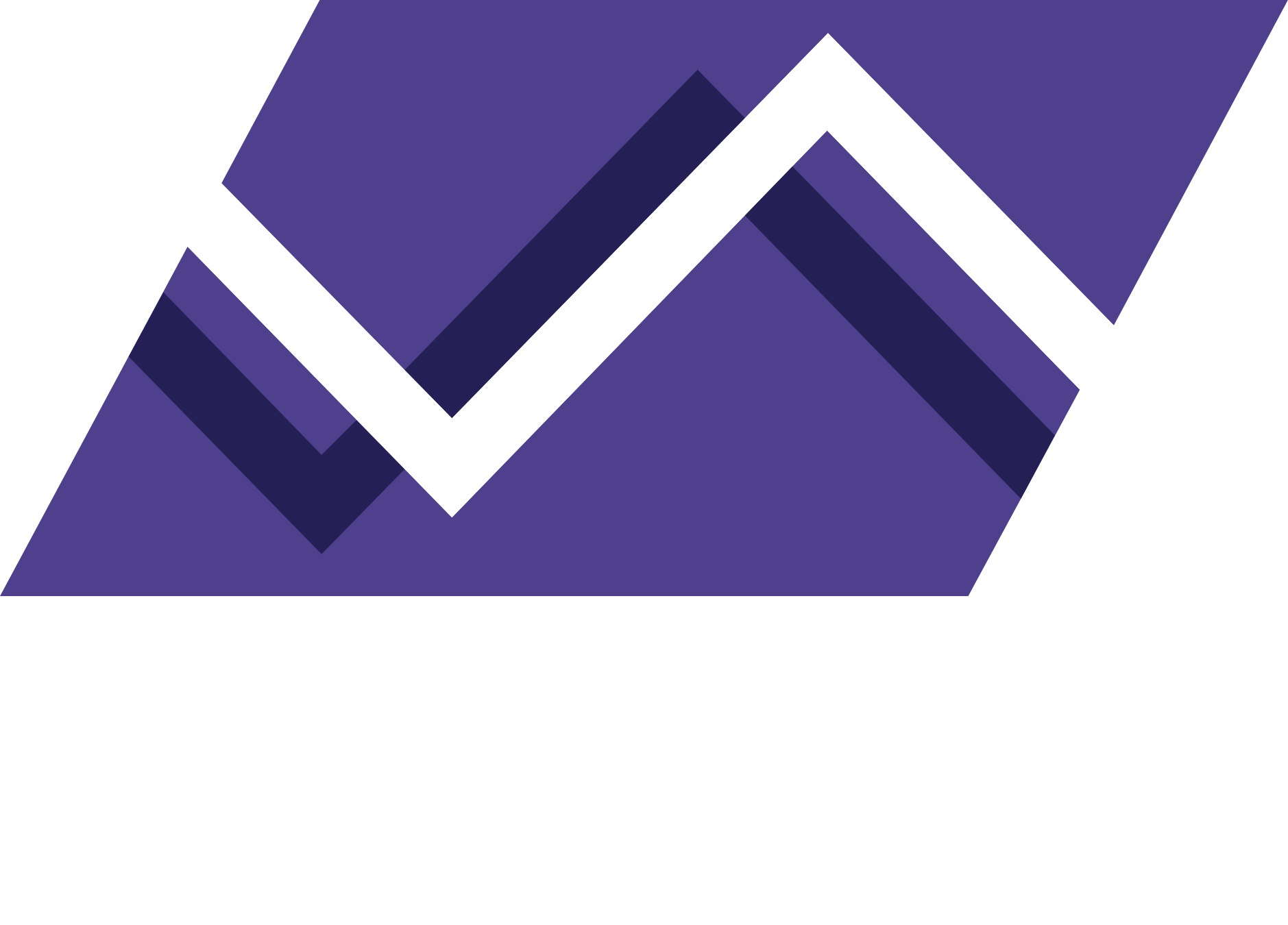 Penalties for Aboriginal young people, 2019
35% of Aboriginal young people found guilty in court receive a fine, caution or YJC
Proven appearances by penalty, with % that result in a less severe penalty by offence type
Less severe penalty common for some offence types 
  
For a number of offence types more than half of penalties imposed are a fine, caution or YJC:
Driving offences (80%), 
Drug offences (66%), 
Resist / hinder police (59%), Property damage (57%), 
Trespass, criminal intent & riot  / affray (52%).  

Offences such as theft and breach of community-based orders also have a higher than overall average rate of less severe penalty (38% and 42 % respectively) and large  volume
22
Profile of Aboriginal young people in custody
Aboriginal youth custody – by region
Average rate of Aboriginal young people in custody by Statistical Area of residence prior to entering custody, Dec 2017 to Dec 2021
<#>
Rate of Aboriginal young people in custody per 10,000 population
Snapshot of Aboriginal young people in custody, 2019
26.8 per 10,000
Aboriginal young people in custody
74% reoffend within a year
45%
Had a prior OOHC placement*
49% 
prior DV offence*
76% prior custody episode
93% prior drug use
92%
reported at risk of serious harm (ROSH)*
34%
 new custodial sentence within a year
5
Median prior custody episodes*
46%
Previously recorded as a DV Victim*
14
median age at first custody episode*
92% prior alcohol use
4
median prior court appearances*
30% 
were attending school prior to custody
34%
had a disability
14
median age at first court appearance*
90% Male
10%  Female
Median sentence length*
5.6 Months
16
Median age*
97%
below average literacy skills
51%
were receiving mental health treatment
5% 
were  homeless prior to custody
68%
have a parent who has been incarcerated
25
* Data provided by BOCSAR, all other data provided by Youth Justice NSW
[Speaker Notes: Aboriginal population in NSW = 46019]
Potential Levers
Potential levers
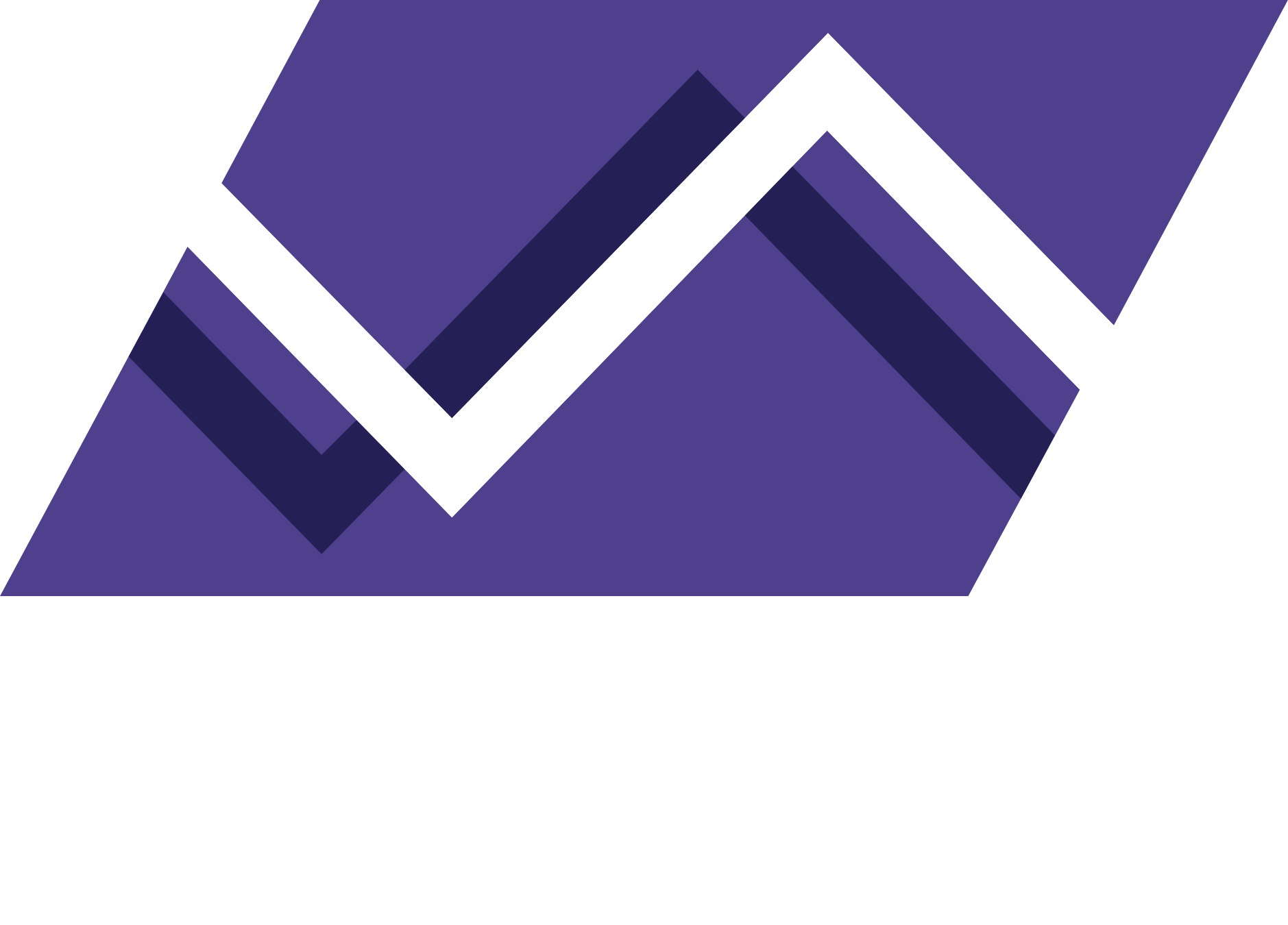 Divert from court
Divert from custody
Prevent and respond early to youth offending
Reduce reoffending
Reduce police bail refusals 
Reduce bail breaches and revocations 
Alternative court processes and programs that support non-custodial options
Increase youth engagement with school, work and other meaningful activities 
Better respond to risk factors (like mental health and drug use)
Provide early intervention to address risky thinking and behaviour
Strengthen family functioning and address criminalisation of care
Alternative pathway for 10-12 year-olds (age of criminal responsibility) 
Increase diversion from court
Reduce risk factors for young people on custodial and community orders  
Reduce returns to custody
Reduce reoffending on community orders 
Address violent offending
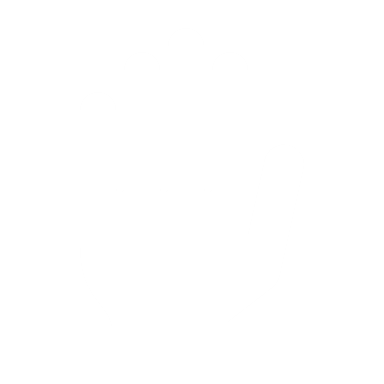 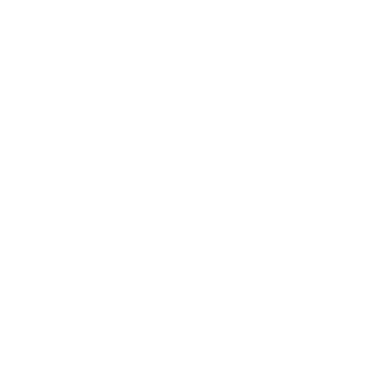 27
The End
Extra Slides
Court appearances by Aboriginal young people by gender and age
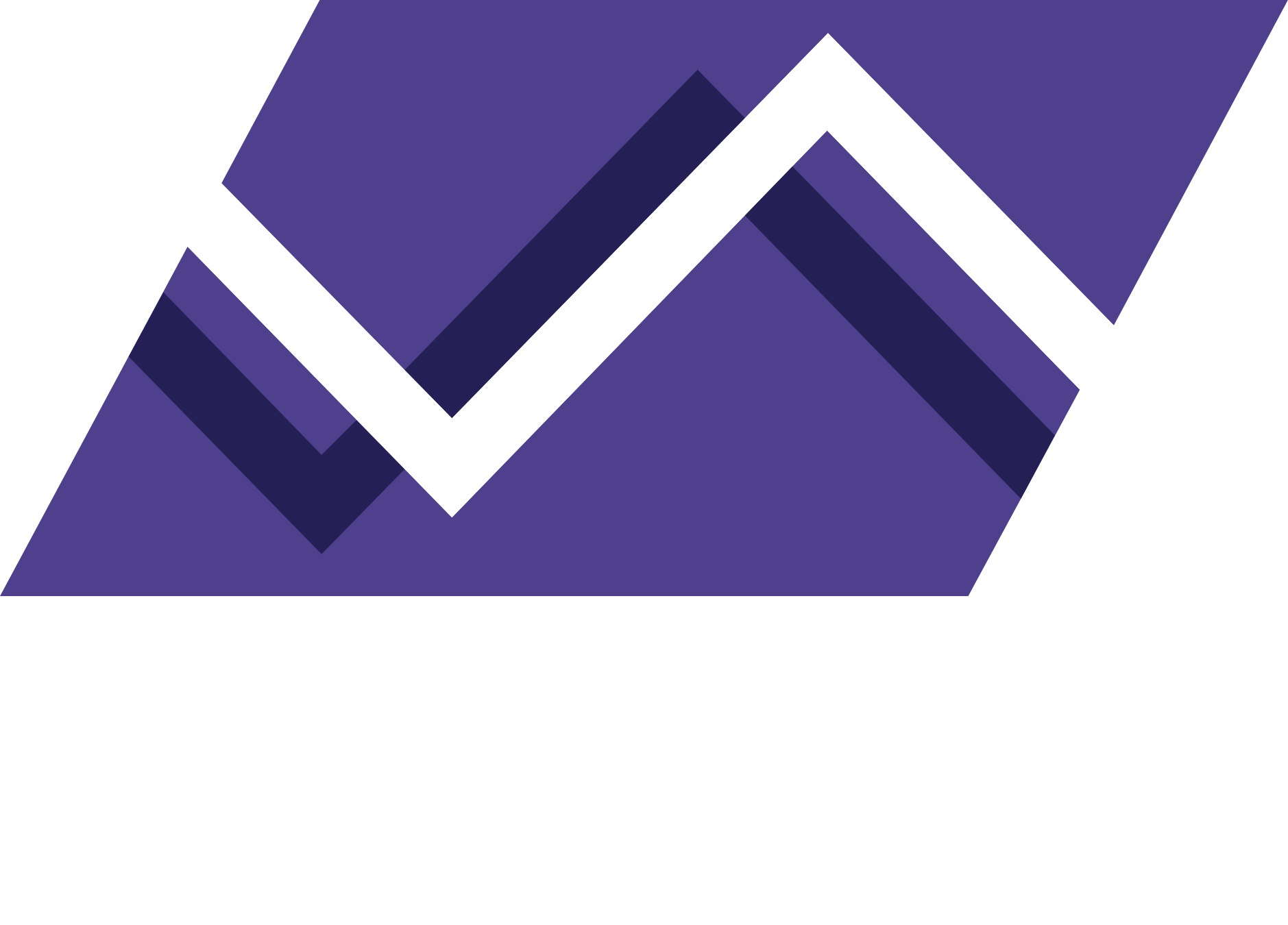 Finalised court appearances by gender and age
Finalised appearances declining across genders and age groups

Finalised appearances by 10-13 year old Aboriginal people dropped by 31% with appearances by males accounting for 73%  of the decline.

Finalised appearances by 14-17 year olds  declined by 18%, with appearances by males accounting for 91% of the fall.
29% DECREASE
21% DECREASE
8% DECREASE
42% DECREASE
Female
Male
Proven court appearances by gender and age
Proven appearances declining across genders and age groups

Proven appearances by 10-13 year old Aboriginal people dropped by 55% with appearances by males accounting for 78%  of the decline.

Finalised appearances by 14-17 year olds  declined by 22%, with appearances by males accounting for 87% of the fall.
24% DECREASE
55% DECREASE
13% DECREASE
56% DECREASE
30
Female
Male
[Speaker Notes: Notes:
Reference: Person Cube 202111, Principal Offence Cube 202111
Excel file: S:\Workgroup\Insights\Analysis\22 Target 11 Presentation\charts\Courts]
Why the Aboriginal youth custody rate is higher
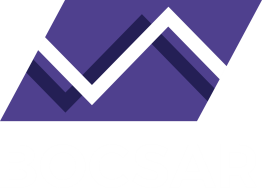 1. More prior proven offences
2. More likely to have proven concurrent offences
Higher sentenced custody rate, more extensive prior histories

Sentenced custody rates are higher for Aboriginal youth despite similar conviction rates

Over half of Aboriginal youth with a proven appearance in 2019 had 3 or more prior proven appearances

Aboriginal youth also more likely to have concurrent proven offences
31
[Speaker Notes: Notes:
Non-Aboriginal excludes unknown.
Reference: BOCSAR 21-20159 proven appearances 2019
Excel file: S:\Workgroup\Insights\Analysis\22 Target 11 Presentation\Charts\Reoffending]
Bail status at finalisation for Aboriginal young people appearing in court
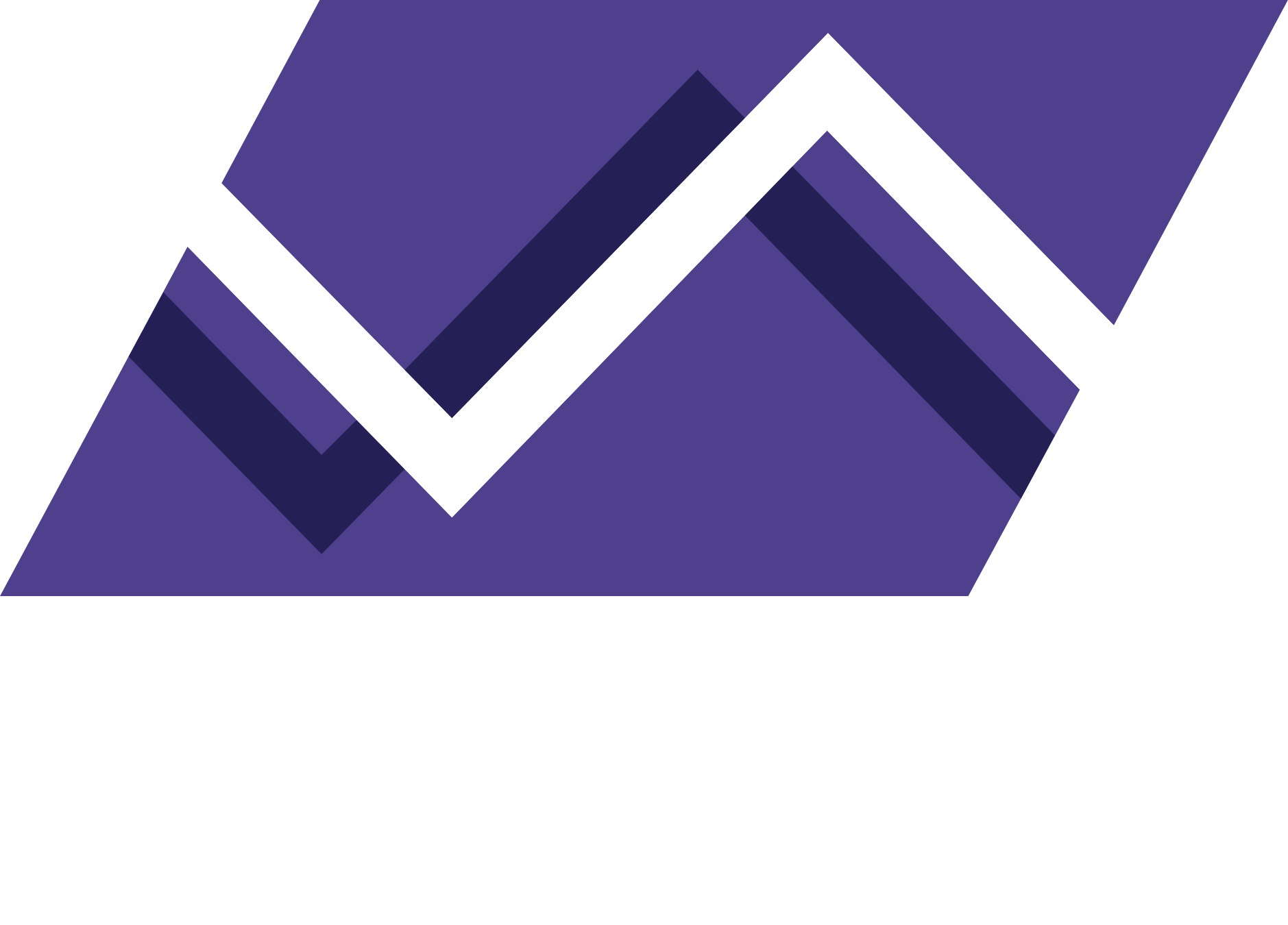 36% drop  in bail refusal at finalisation
Bail refused
COVID
In custody for prior offence
On bail /bail dispensed with
Less young people bail refused at finalisation 
  
From 2015 to 2019, there was a 36% drop in the number of Aboriginal young people bail refused at finalisation, and 55% drop in custodial penalties issued to this cohort 
   
The higher rate of reduction for custodial penalty meant that, by 2019, only a little over one-third (36%) of Aboriginal young people bail refused at finalisation received a custodial penalty. The remaining 63% would have been released from custody at finalisation
% of outcome in 2019
55% drop in custodial penalty for bail refused
Outcome – bail refused at finalisation
Custodial penalty
36%
Non custodial penalty
54%
32
Released at finalisation
Acquitted, dismissed / withdrawn
9%
[Speaker Notes: Notes:

Reference: Person Cube 202111, Principal Offence Cube 202111
Excel file: S:\Workgroup\Insights\Analysis\22 Target 11 Presentation\charts\Courts]